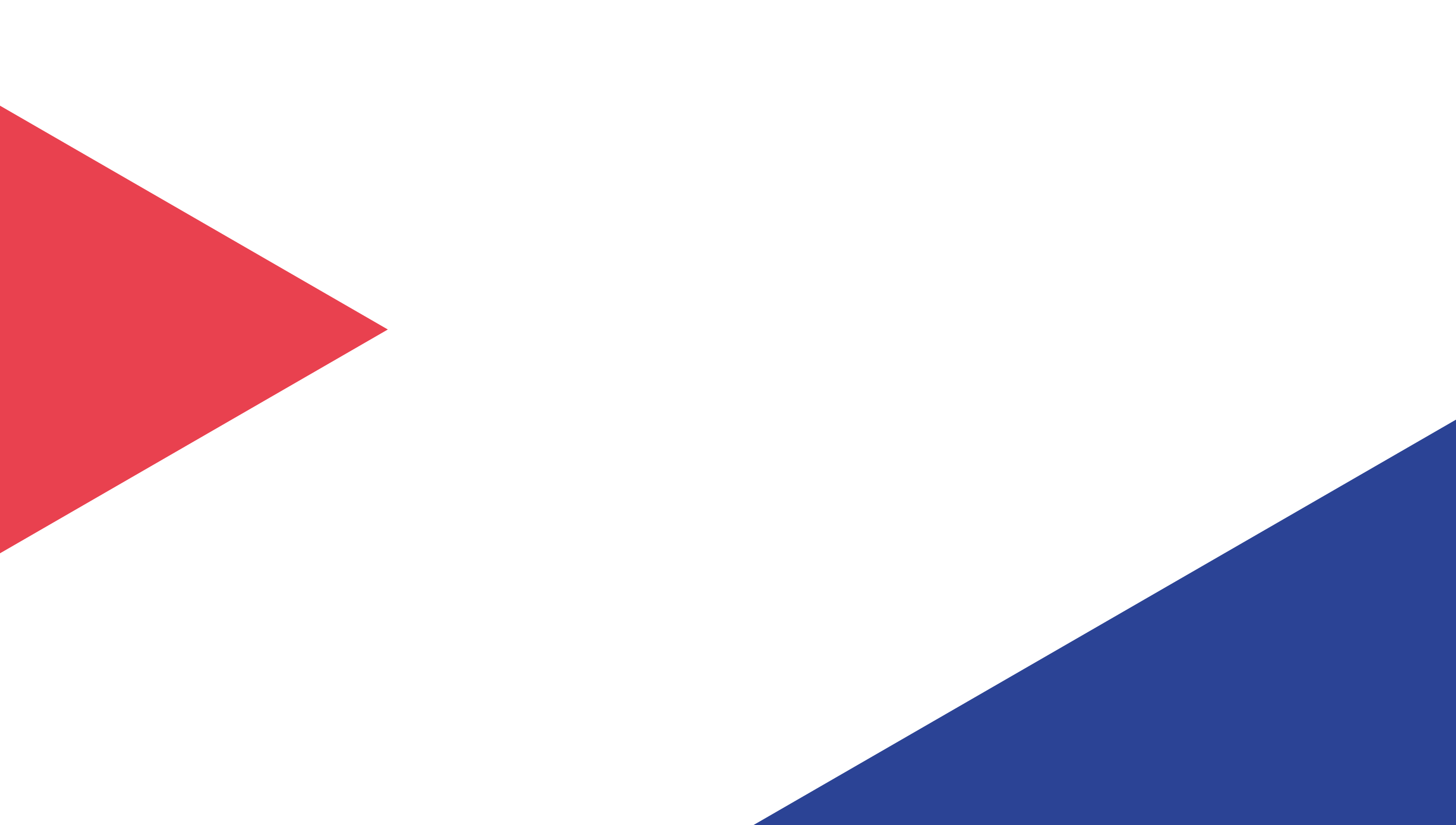 Taller: Hacia una mayor articulación entre la Educación y el Trabajo en las Américas.
Los Marcos Nacionales de Cualificaciones: Herramientas en la articulación educación-trabajo.
Fernando Vargas
Especialista Formación Profesional

Buenos Aires.  Mayo 4 de 2023
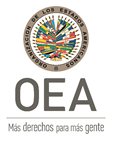 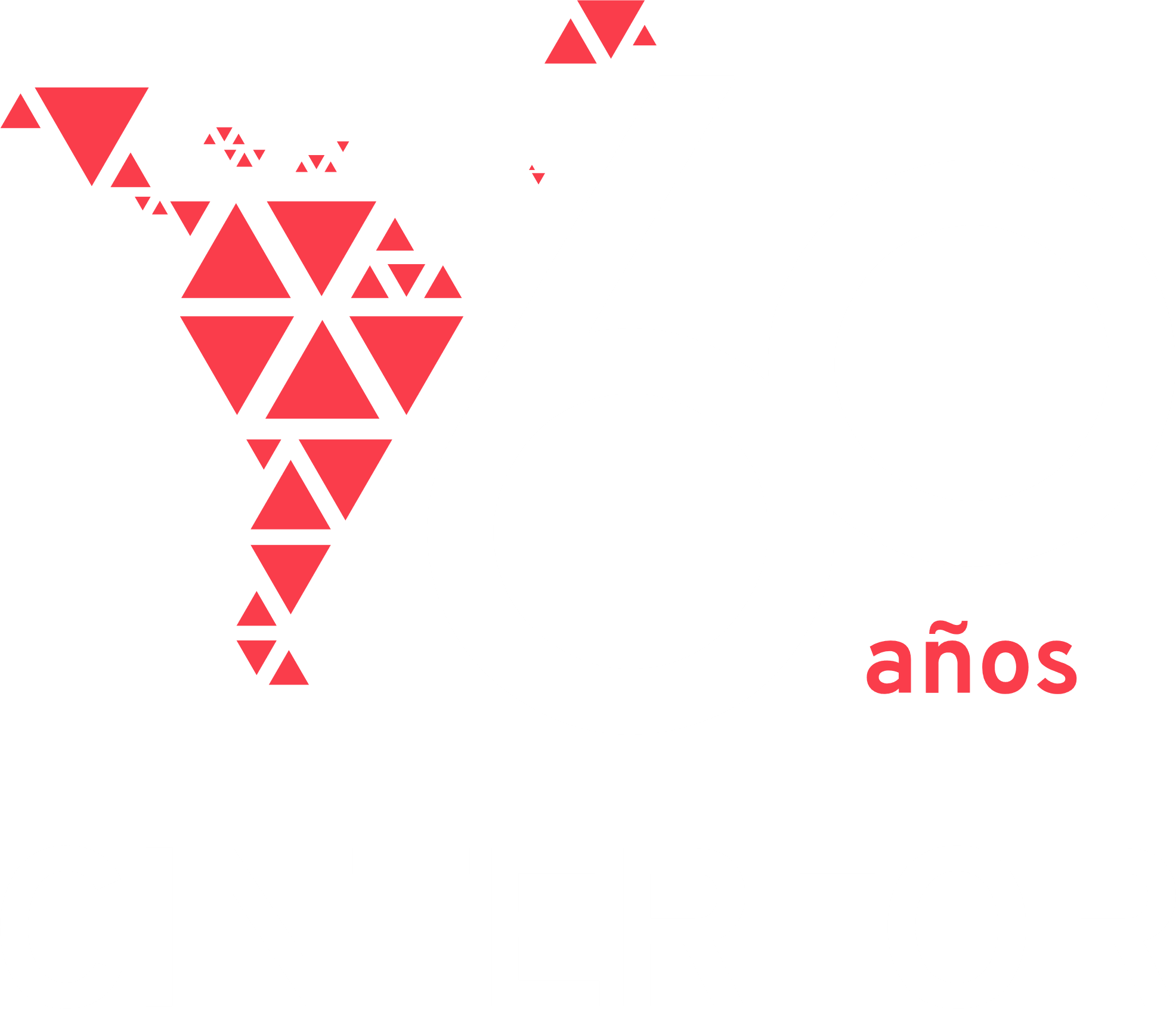 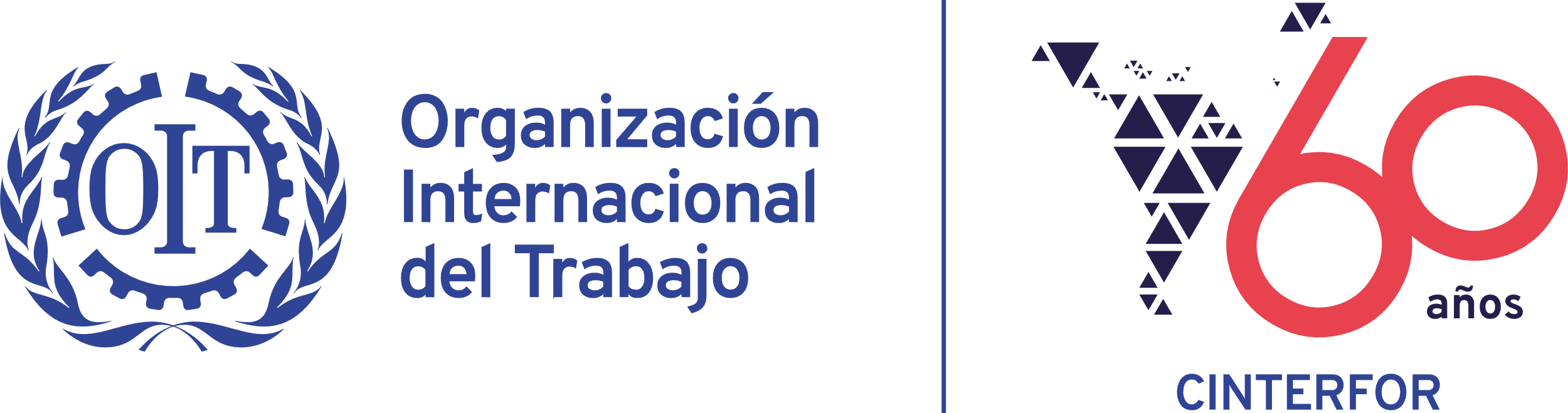 Conceptualización
 Panorama regional
 Los marcos regionales
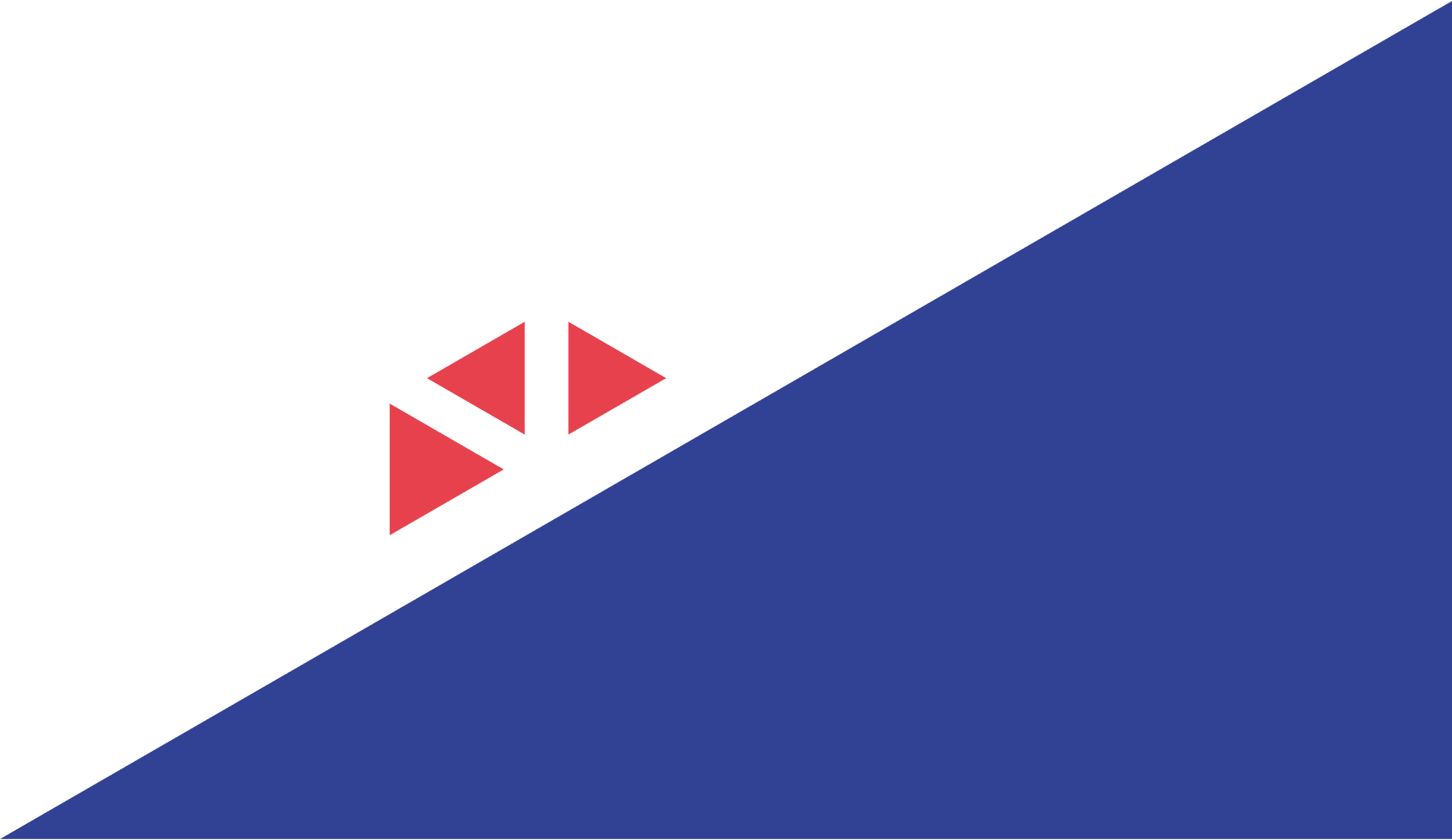 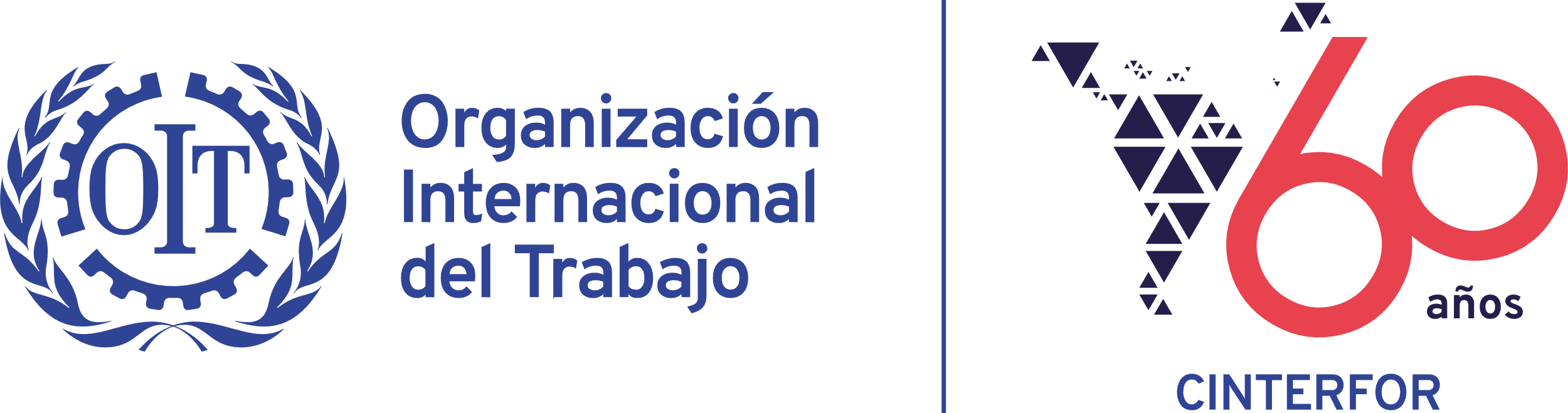 Red de Instituciones de Formación ALC
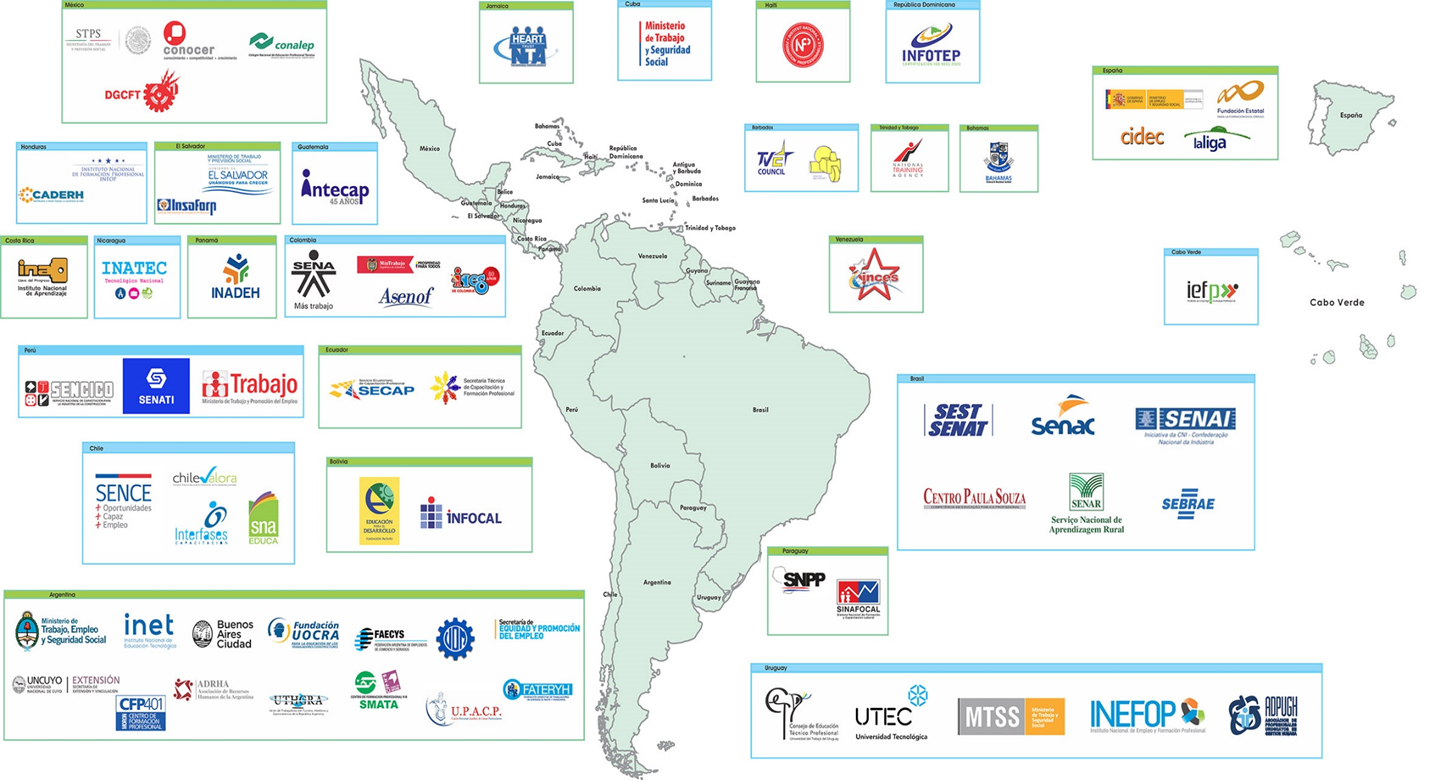 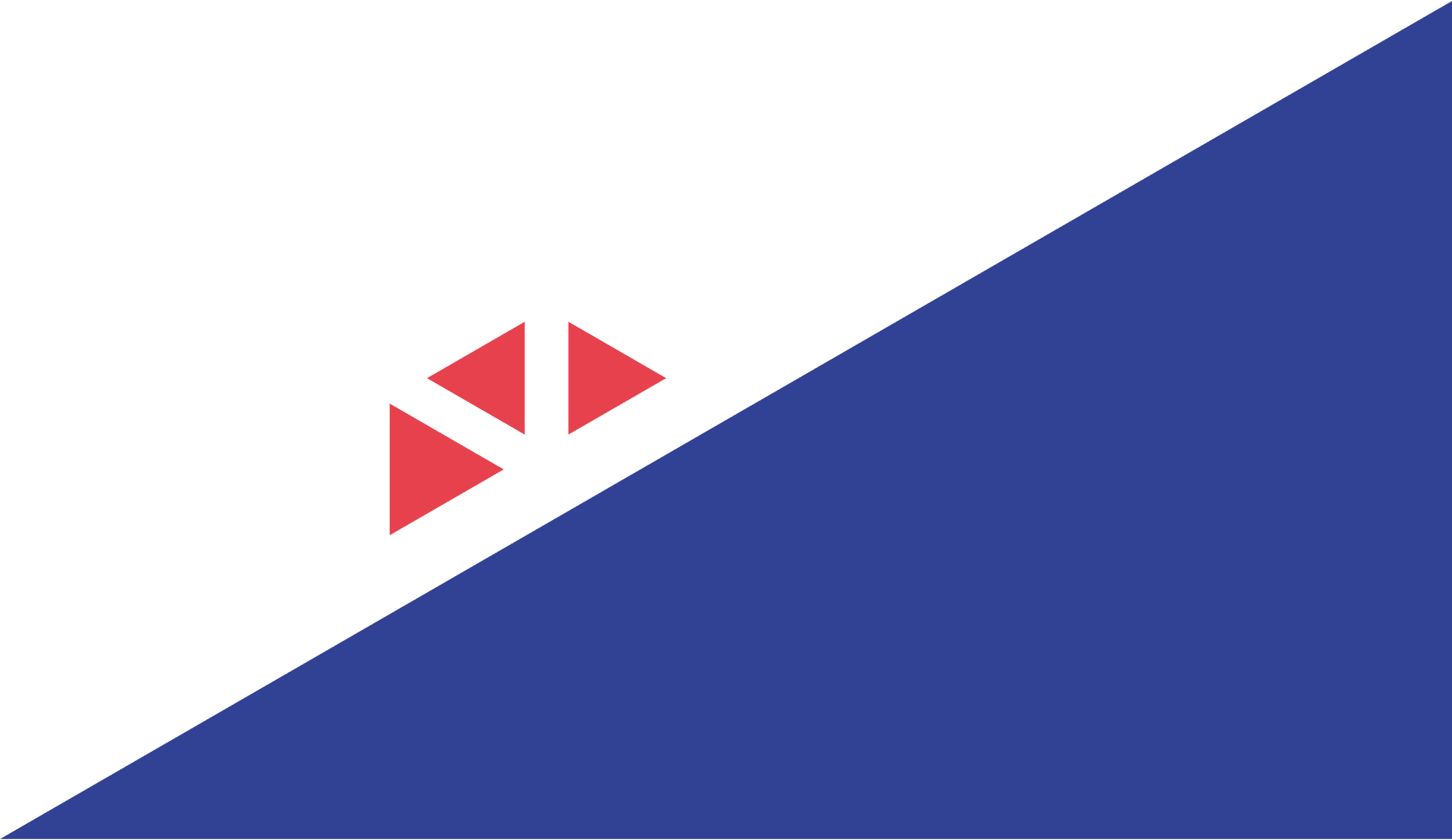 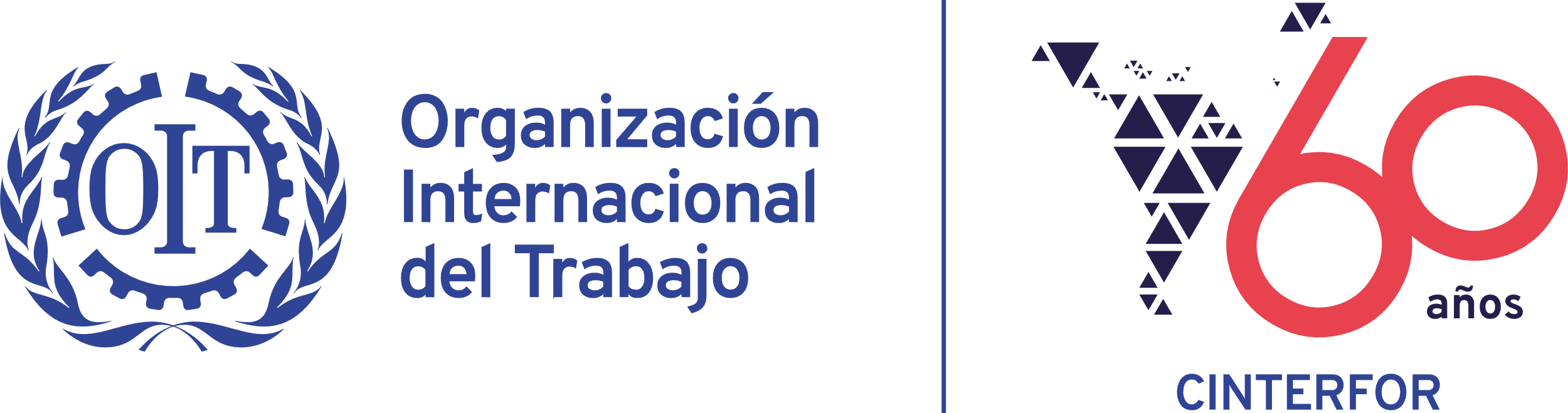 Aprendizaje Permanente: engloba todas las actividades de aprendizaje realizadas a lo largo de la vida con el fin de desarrollar las competencias y cualificaciones

OIT. Recomendación 195. 2004
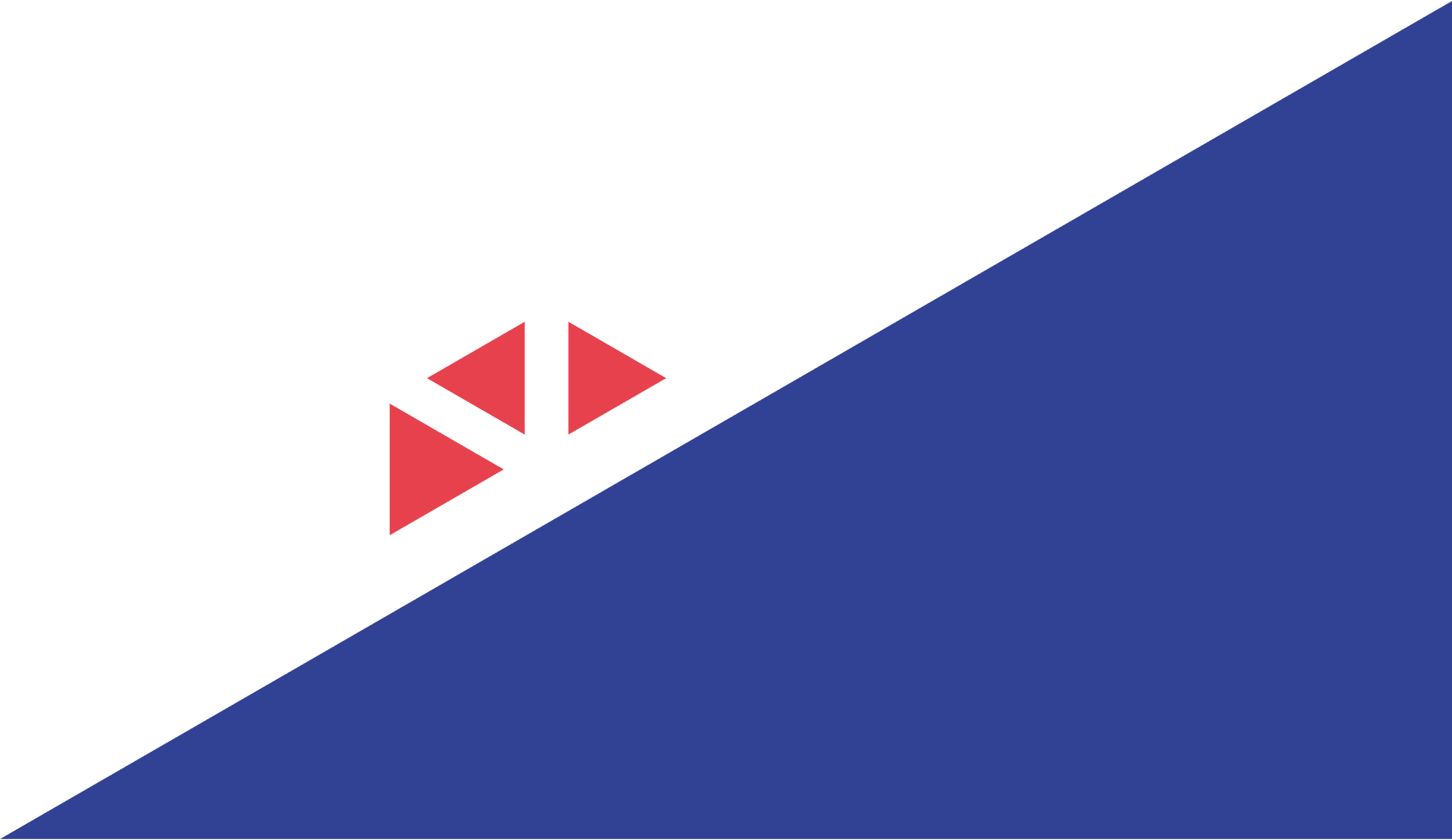 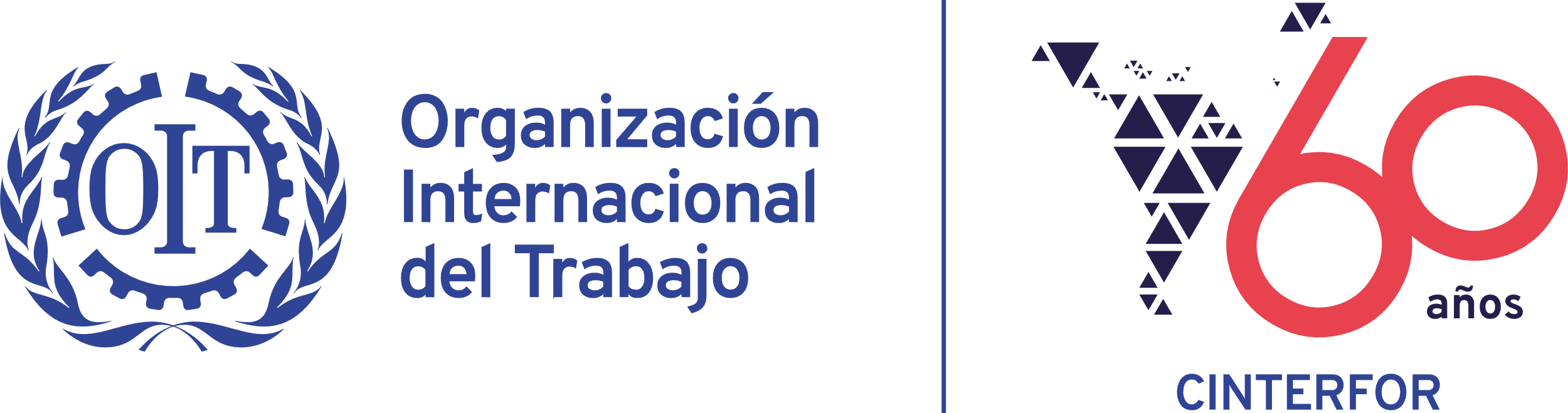 Aprendizaje a lo largo de la vida:

“Siempre será fundamental la vinculación entre la educación básica, secundaria y superior, la formación profesional, la incorporación al mercado de trabajo y el aprendizaje a lo largo de la vida. 
Asegurar la calidad de la educación y las competencias básicas para todos debería ser una prioridad absoluta para los gobiernos.” 

Resolución relativa a las calificaciones para la mejora de la productividad, el crecimiento del empleo y el desarrollo – CIT 2008
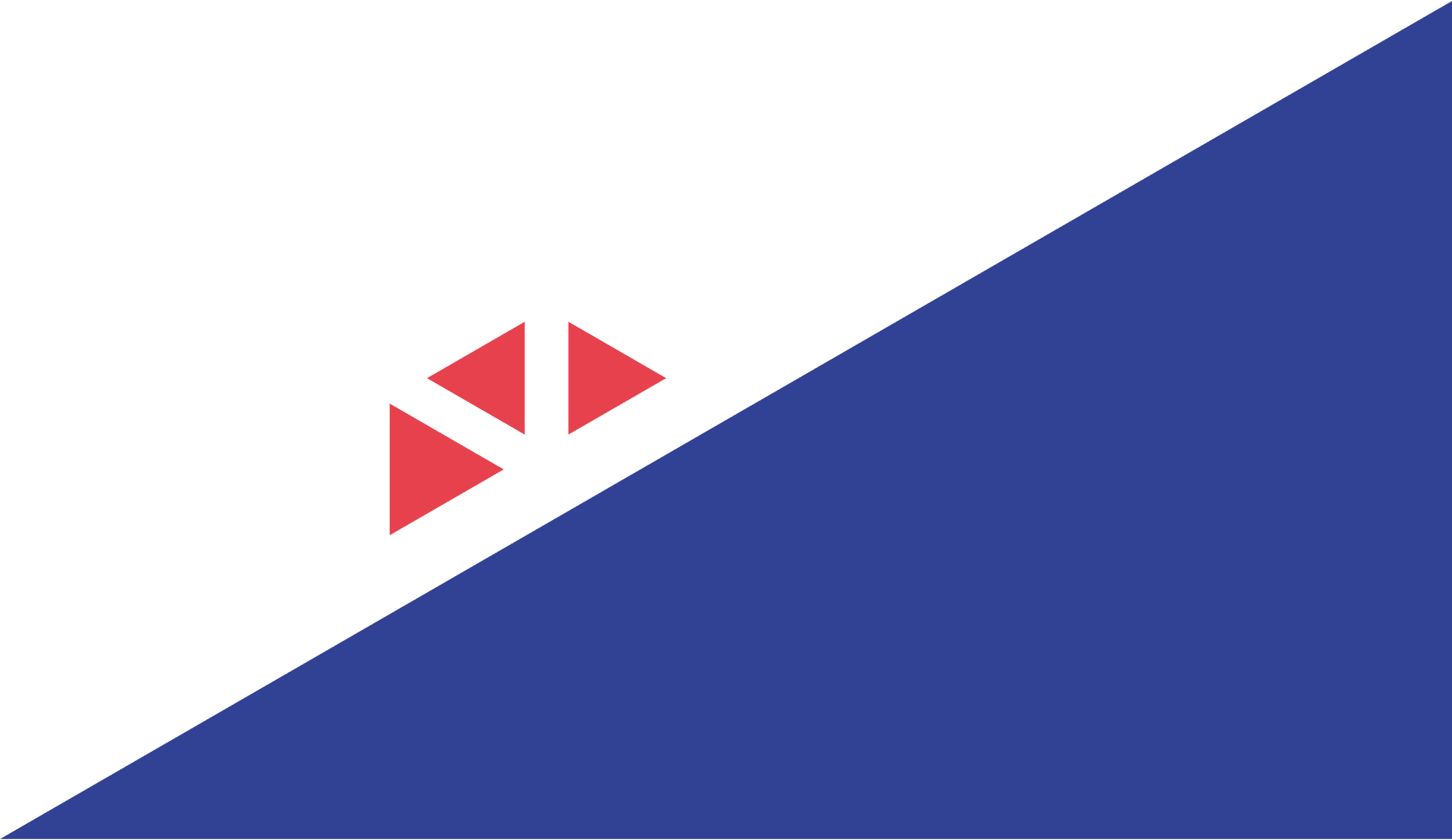 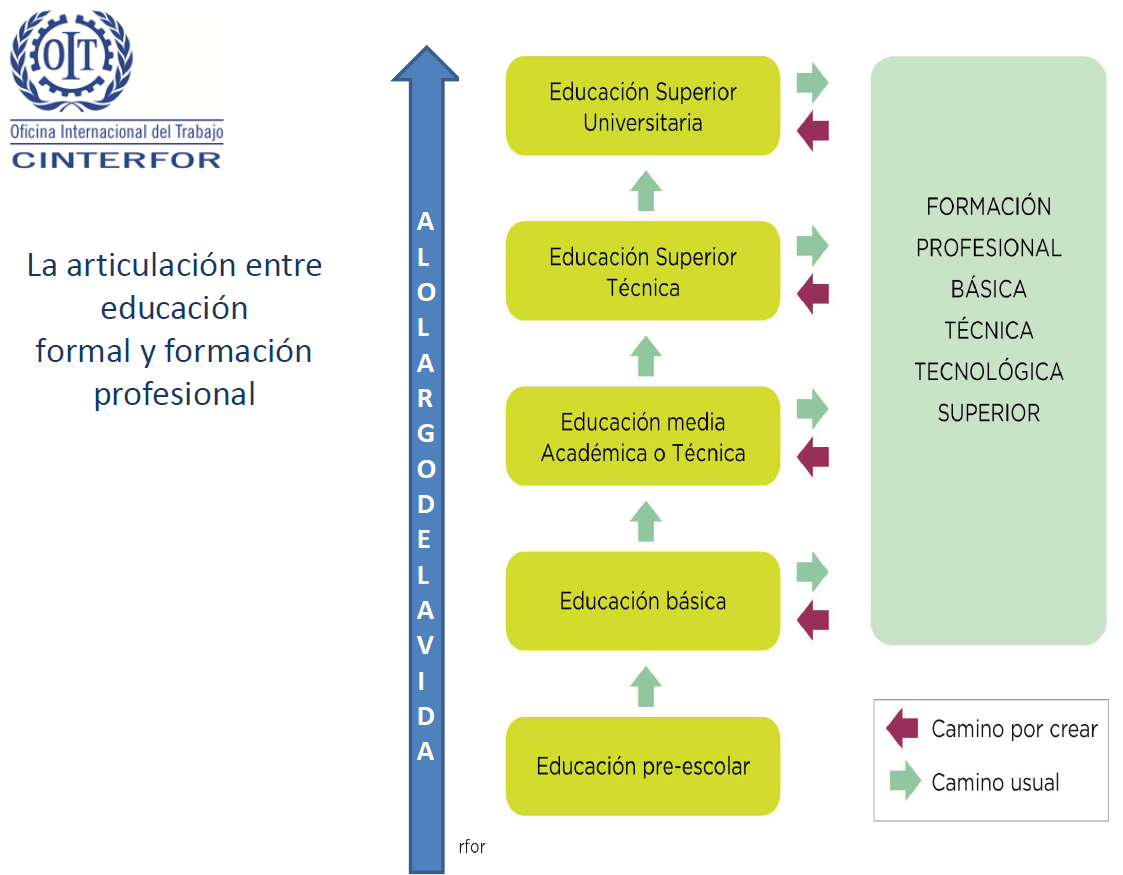 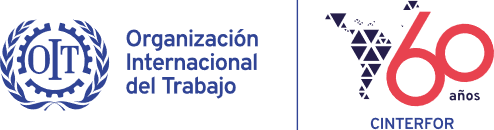 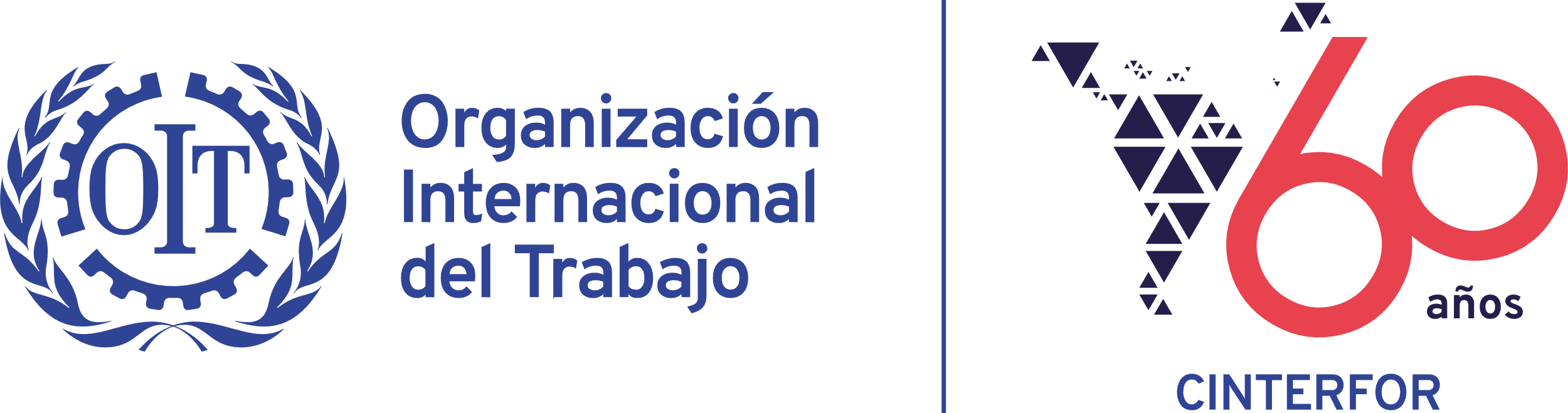 OIT. Recomendación 195. 2004
Los Miembros deberían: Desarrollar un marco nacional de cualificaciones que:
facilite el aprendizaje permanente, 
ayude a las empresas y las agencias de colocación a conciliar la demanda con la oferta de competencias, 
oriente a las personas en sus opciones de formación y de trayectoria profesional, 
y facilite el reconocimiento de la formación, las aptitudes profesionales, las competencias y la experiencia previamente adquiridas; 
dicho marco debería ser adaptable a los cambios tecnológicos y a la evolución del mercado de trabajo, y
dar cabida a las diferencias regionales y locales, sin que ello le reste transparencia en el plano nacional …
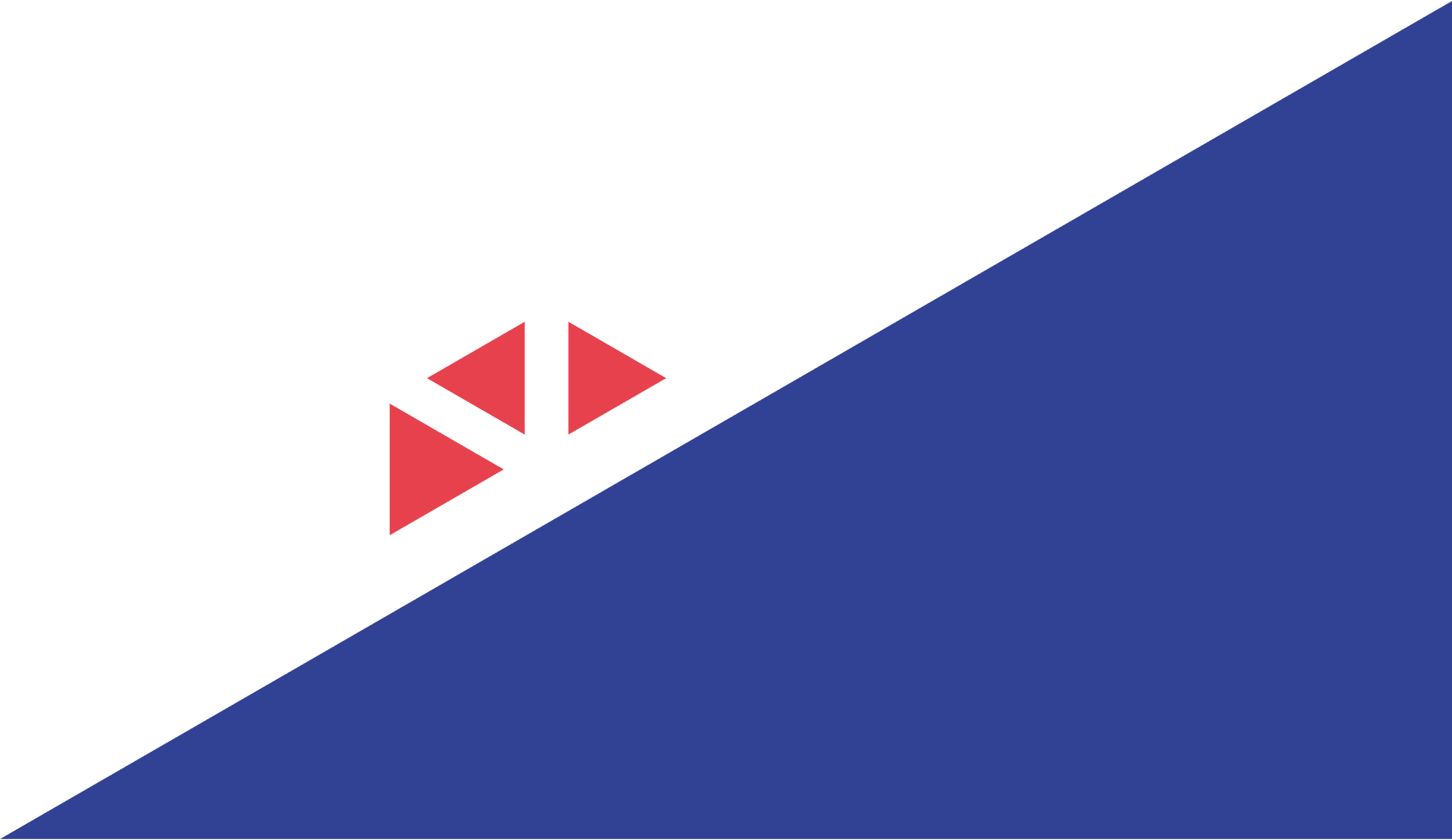 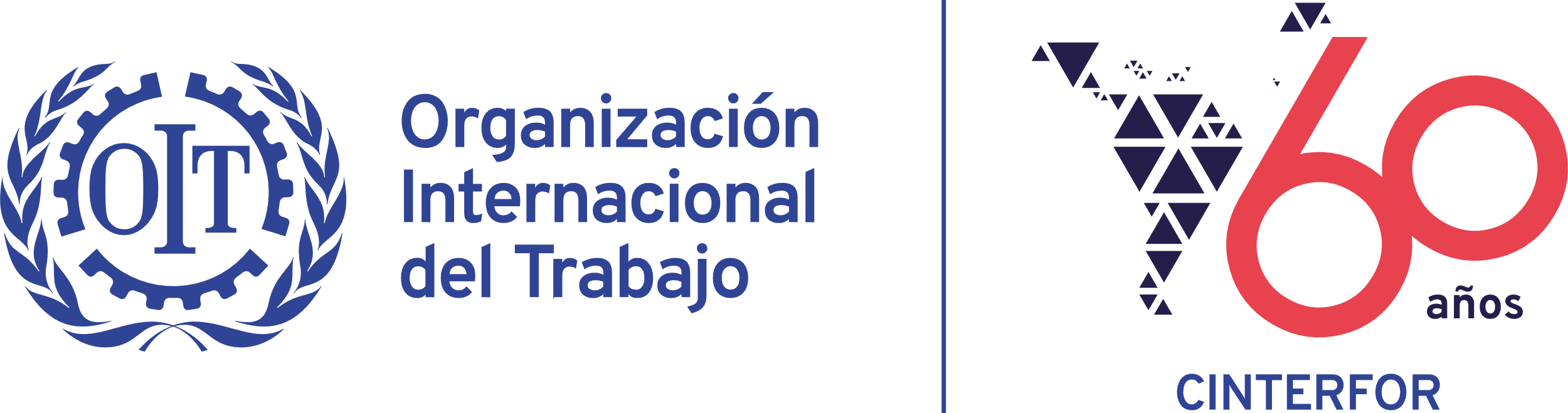 ¿QUE ES UN MNC?
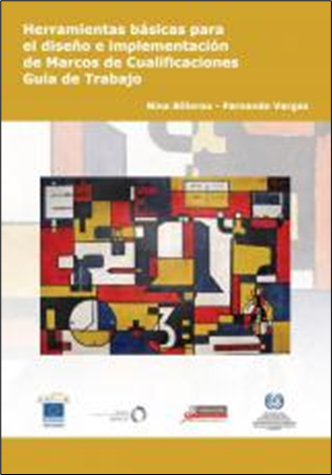 Es un instrumento único y consensuado que reúne un conjunto de cualificaciones presentándolas de forma ordenada por niveles asociados con diferentes tipos de cualificación que puede ser de alcance regional, nacional y sectorial.

El diseño del marco suele prever las formas en que una persona se moviliza a su interior de manera ascendente o entre las diferentes cualificaciones; así como sus mecanismos de gestión y de aseguramiento de la calidad de las cualificaciones.
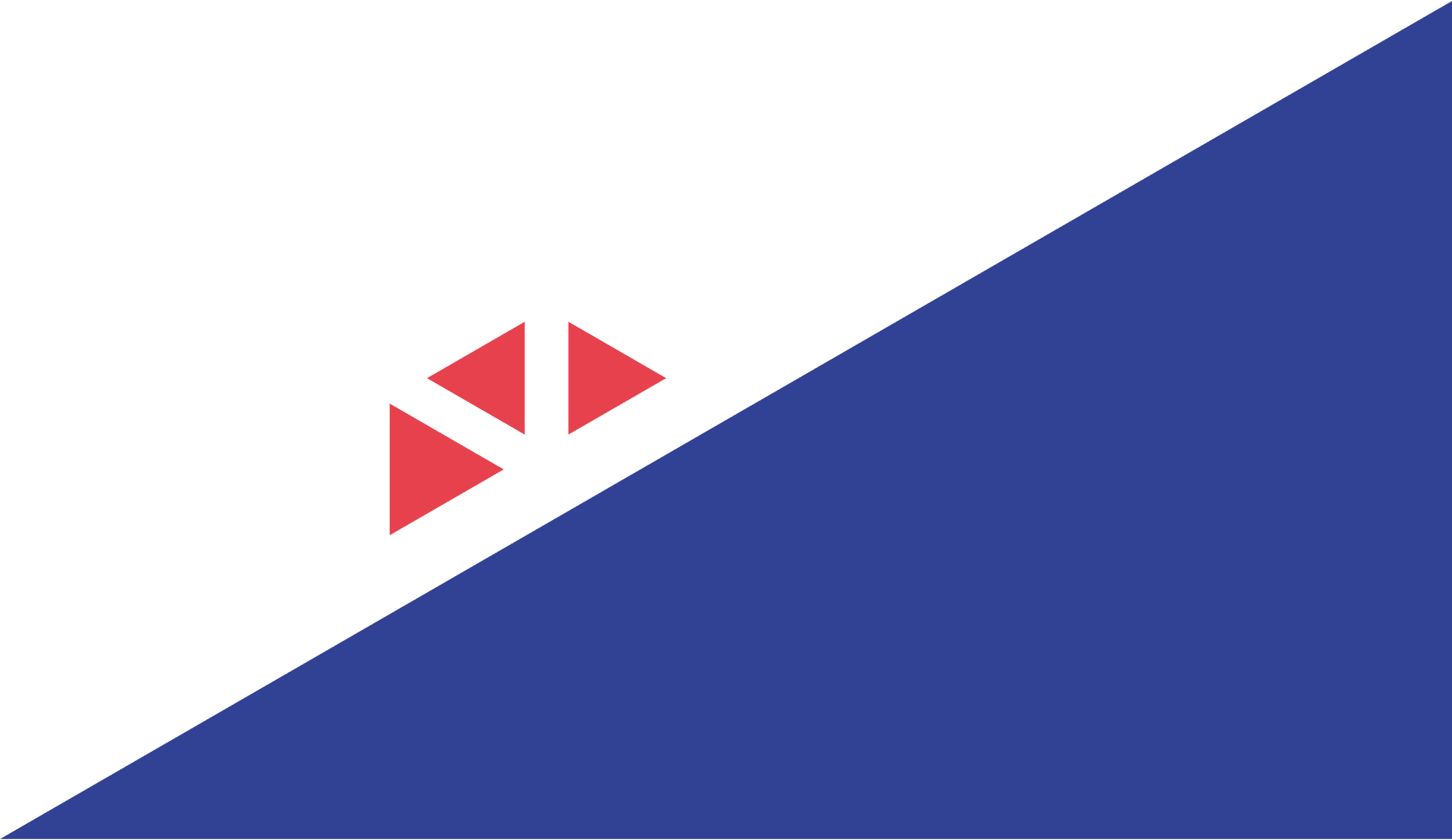 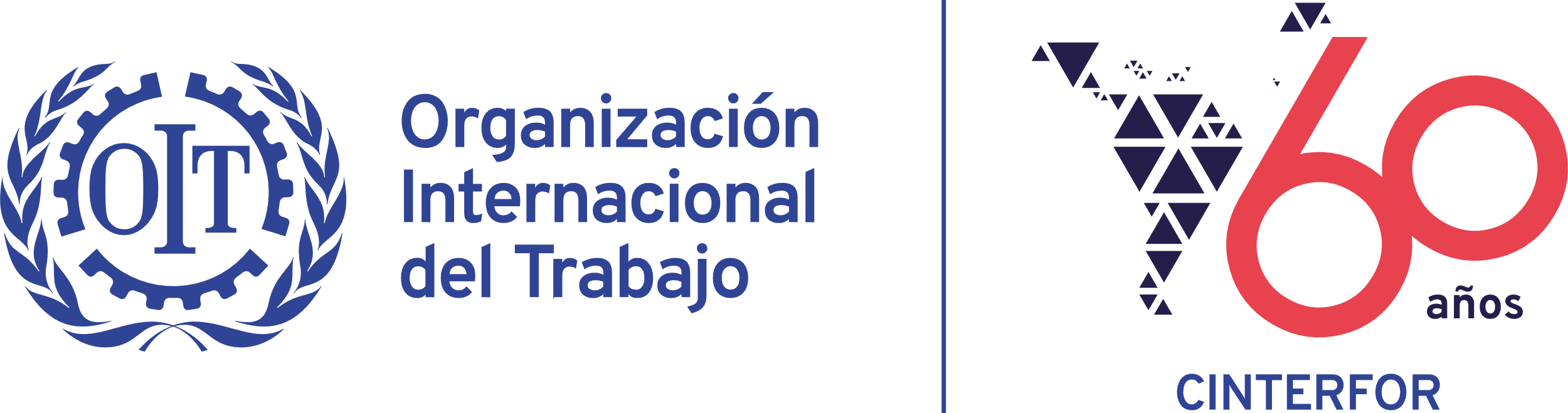 Una visión esquemática de un MNC:
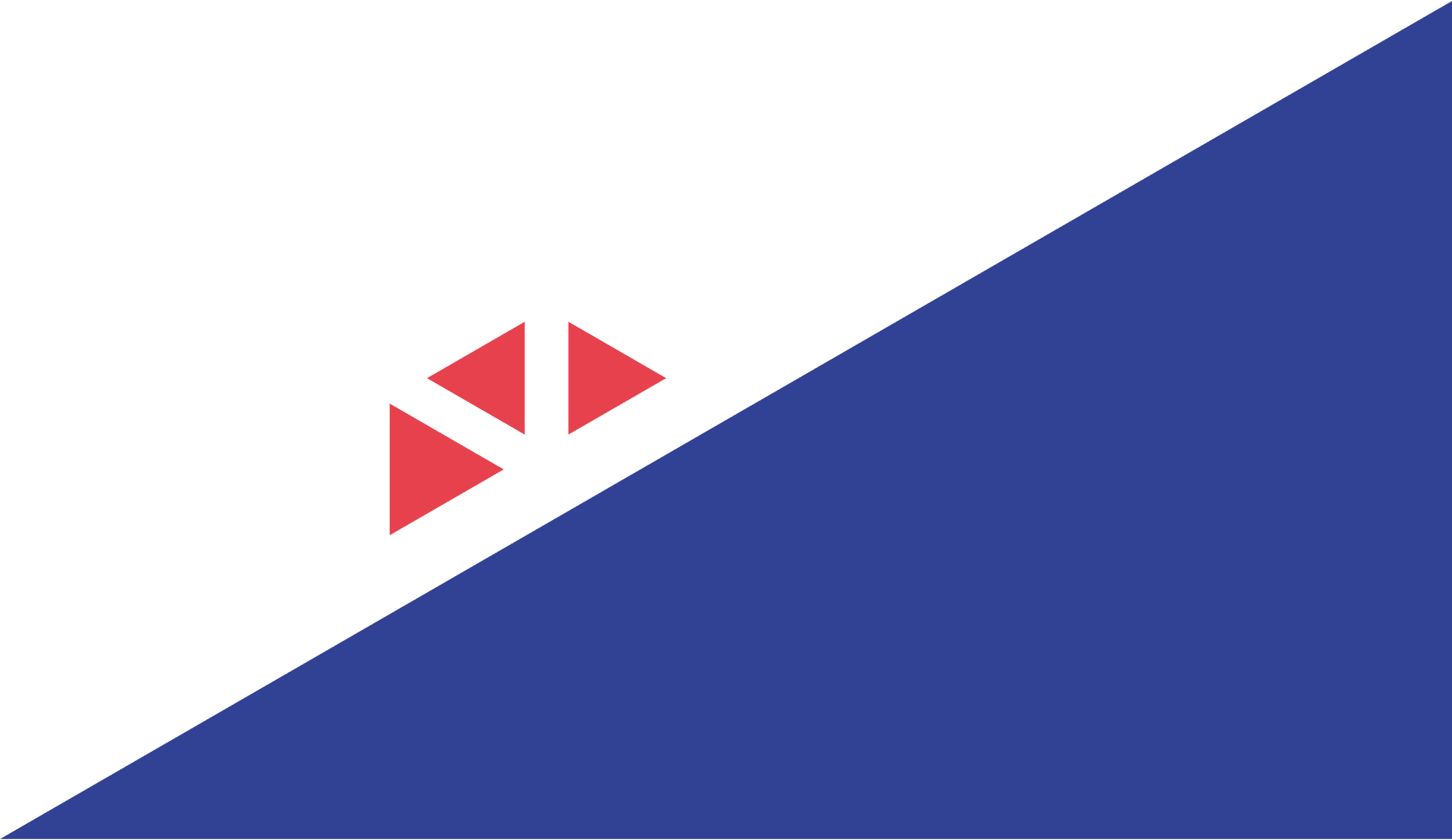 Fuente: Adaptación basada en Ron Tuck. 2007
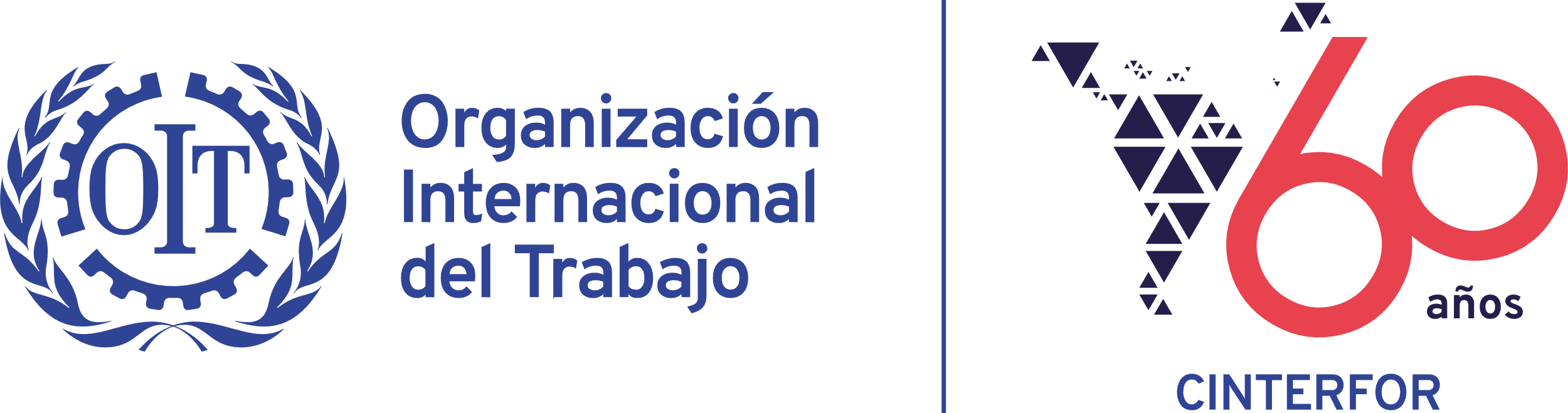 Objetivos de un MNC :
Generar puentes entre educación y formación para el trabajo
Desarrollar cualificaciones relevantes para la demanda 
Mejorar la valoración social de la formación profesional
Crear rutas formativo laborales.  Ejemplo: de la FP a la Educación Superior.
 Aplicar un mismo estándar de evaluación para una cualificación, sin importar como fueron adquiridas las competencias.   
Enfoque en el aseguramiento de calidad: desde la inscripción de las cualificaciones en el marco, en la evaluación y la certificación. 
Mejorar la pertinencia de los programas de formación para el trabajo.
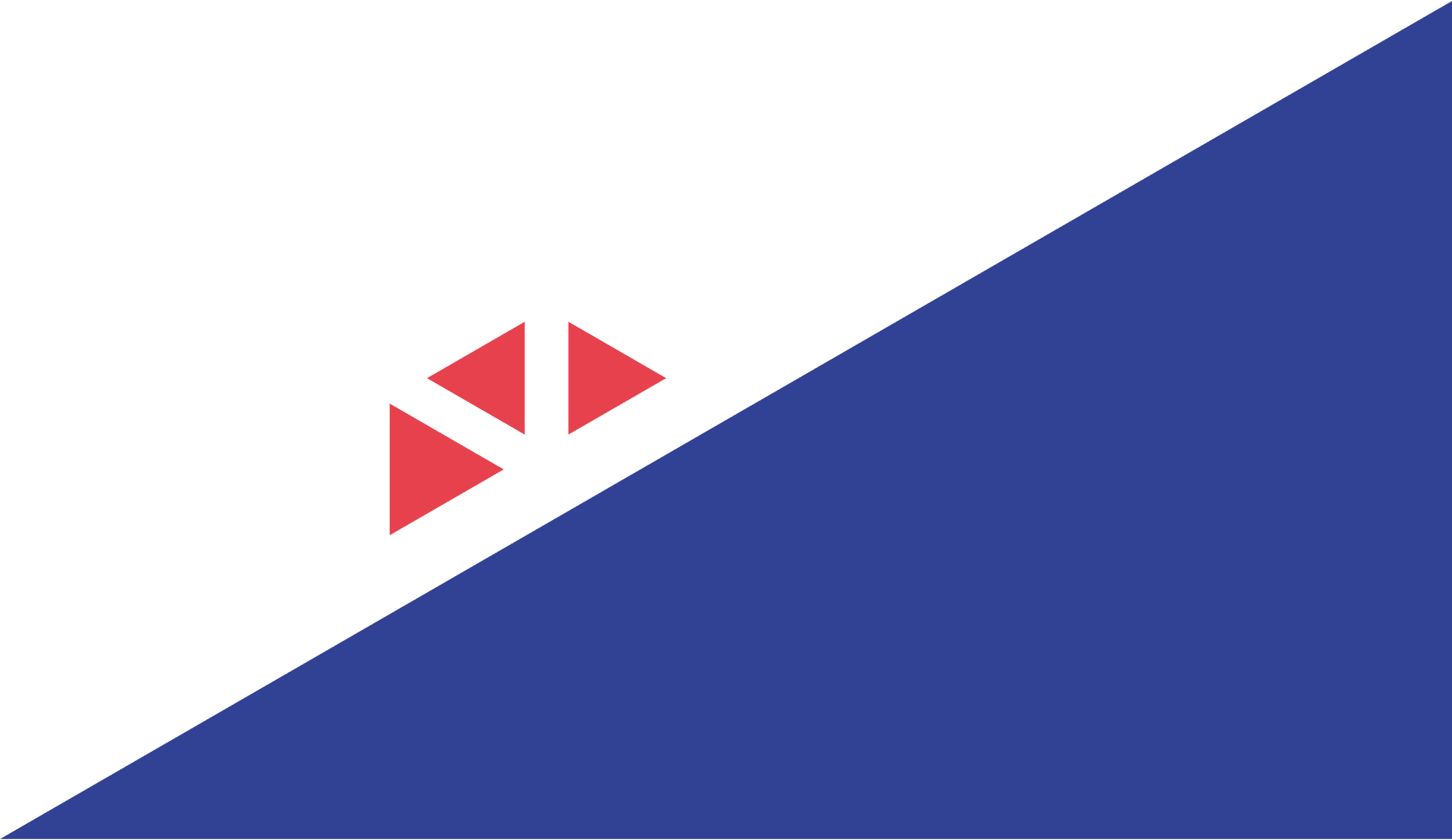 [Speaker Notes: The focus of quality assurance is often on the qualifications development process (making sure qualifications are good enough to enter the NQF) and on assessment and certification (making sure people who hold the new qualifications are meeting the outcomes defined in the standards). 
Cualificaciones pertinentes y bien diseñadas -> Estándares de calidad
Oferta adecuada con proveedores competentes -> Acreditación y auditoria de los proveedores
Certificados resultado de evaluaciones confiables -> Calidad en la gestión de los organismos involucrados
Garantía de calidad en las evaluaciones y certificaciones]
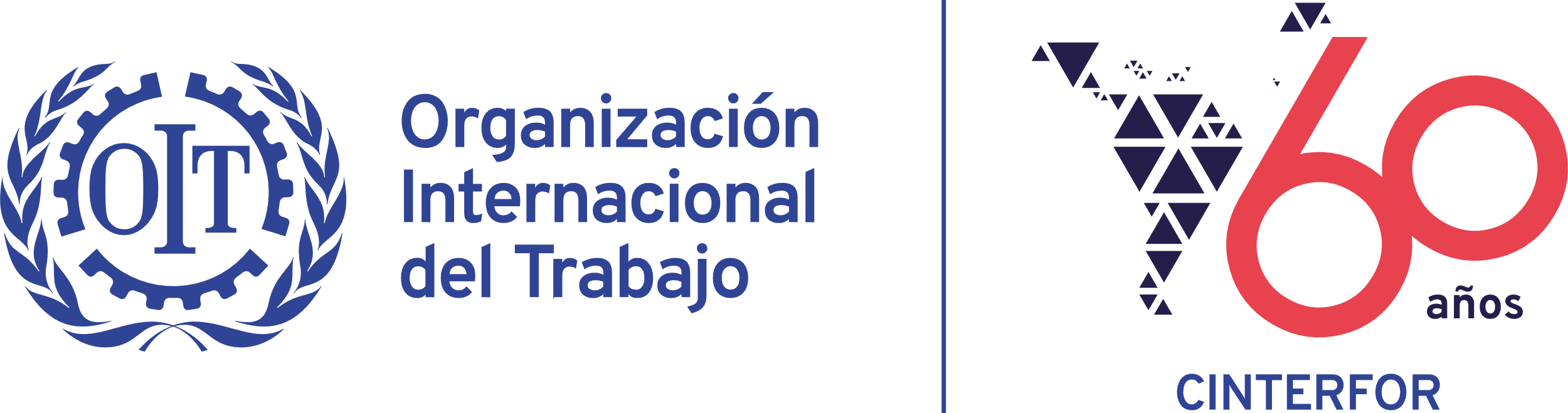 MARCOS DE CUALIFICACIONES, COBERTURA Y NIVELES EN ALC
Fuente: GONZÁLEZ ÁVILA, L. y VARGAS ZÚÑIGA, F. (2020). Inventario analítico de marcos de cualificaciones en América Latina. OIT Cinterfor. Montevideo. Actualización 2023.
Las cualificaciones y sus rutas. Chile
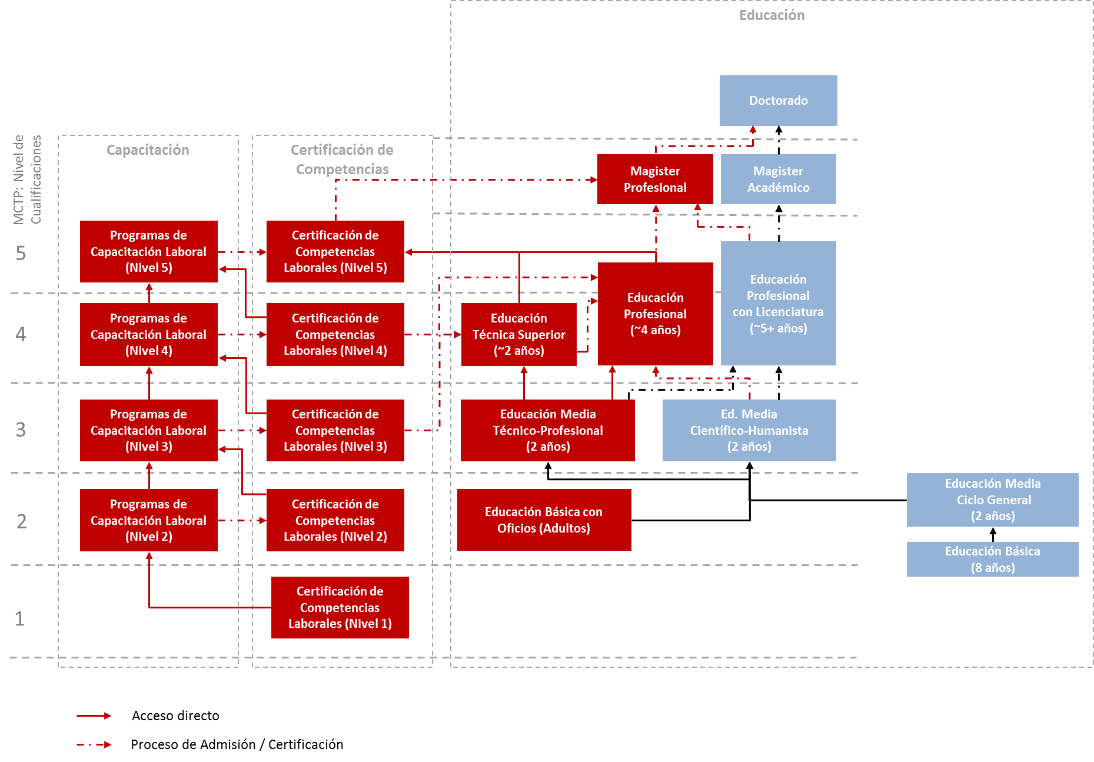 Fuente: MCTP Chile
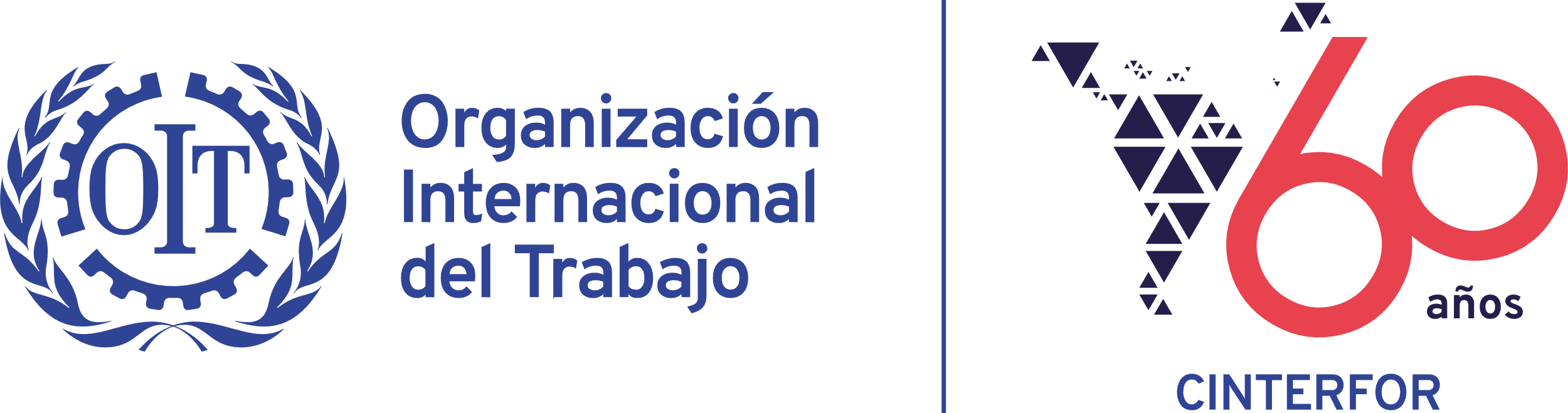 La articulación educación trabajo en los MNC.
Instituciones de formación
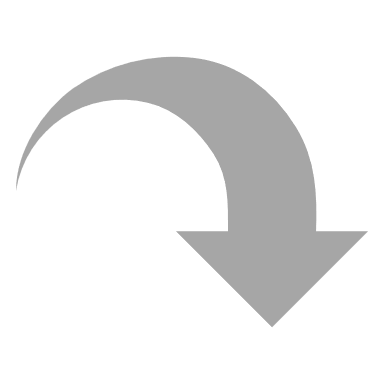 Lenguaje Común
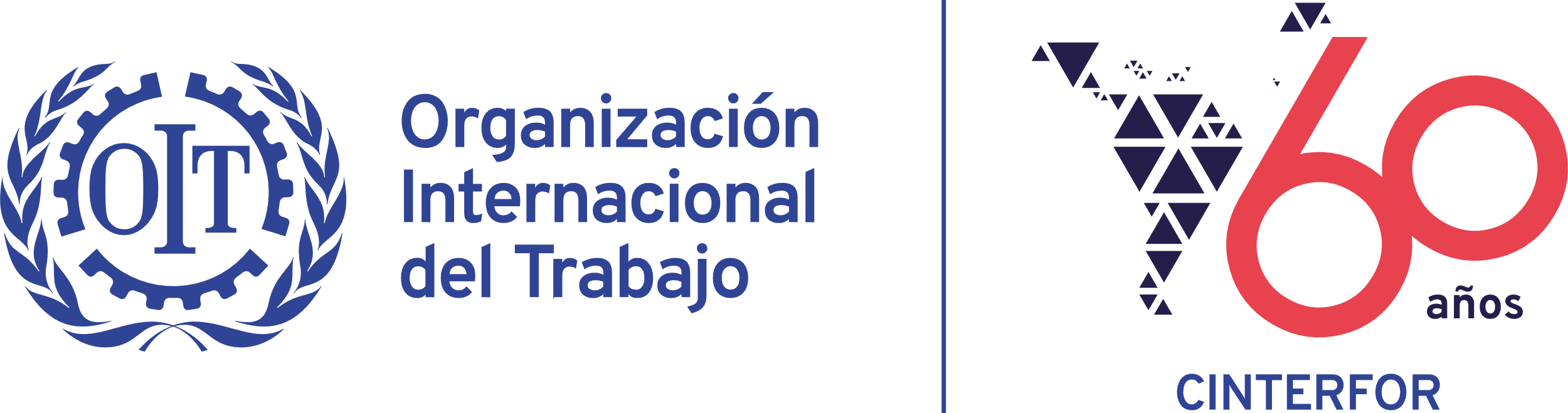 ¿Qué es un marco regional de cualificaciones?
El Marco Regional de Cualificaciones es “una estructura amplia de los niveles de resultados del aprendizaje acordada por los países de una región geográfica. Es un medio para permitir que un marco nacional de cualificaciones se relacione con otro y, posteriormente, para que una cualificación en un país se compare con una cualificación en otro país" (ASEAN QRF).
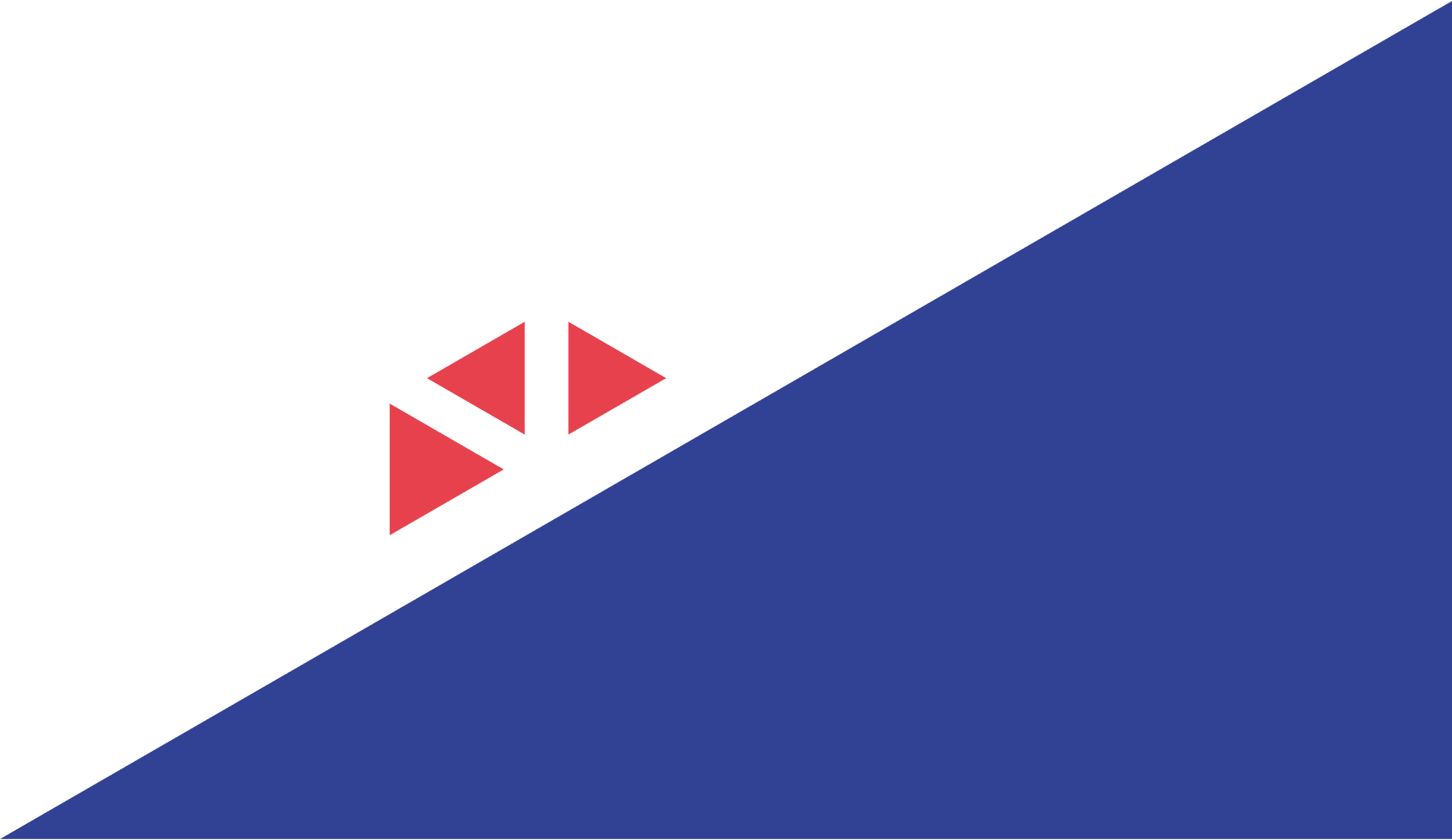 Fuente: GONZÁLEZ ÁVILA, L. (2021). Compilación de la participación de expertos en el Curso taller “Avanzando hacia un Marco Regional de Cualificaciones (MRC)”. . OIT Cinterfor. Montevideo.
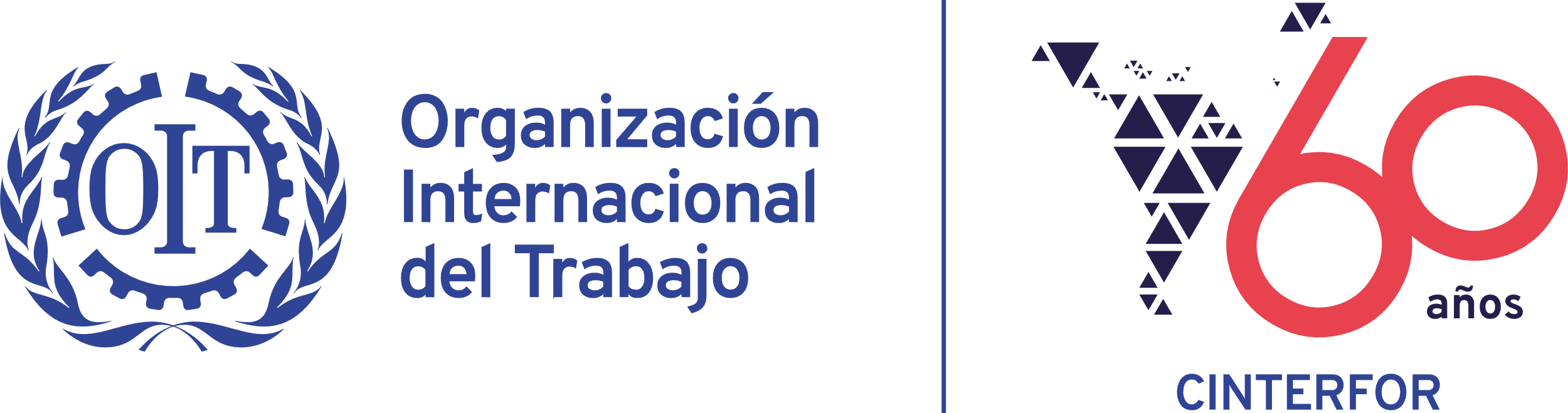 Marcos Regionales de Cualificaciones
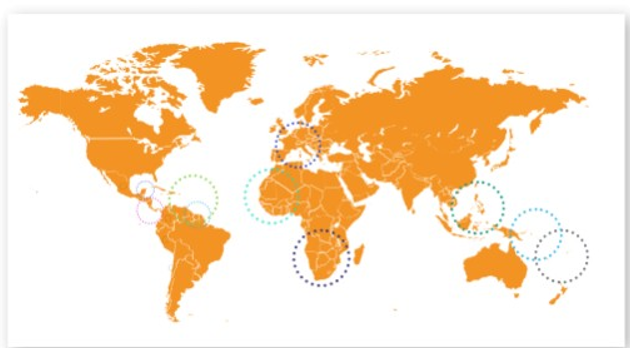 Marco Europeo de Cualificaciones (EQF 8 niveles)
Marco de Asia pacífico y sudeste asiático. (AQRF 8 niveles)
Comunidad del Pacífico (PRQS 10 
África del Sur.  (SADCQF 10 niveles)
Caribe (CVQ-CARICOM-CSME 5 Niveles)
Marco Transnacional (TQF-VUSSC-COL 10 Niveles)
América Latina (MRC AL 8 niveles)
Alianza del Pacífico (MRC AP 8 niveles)
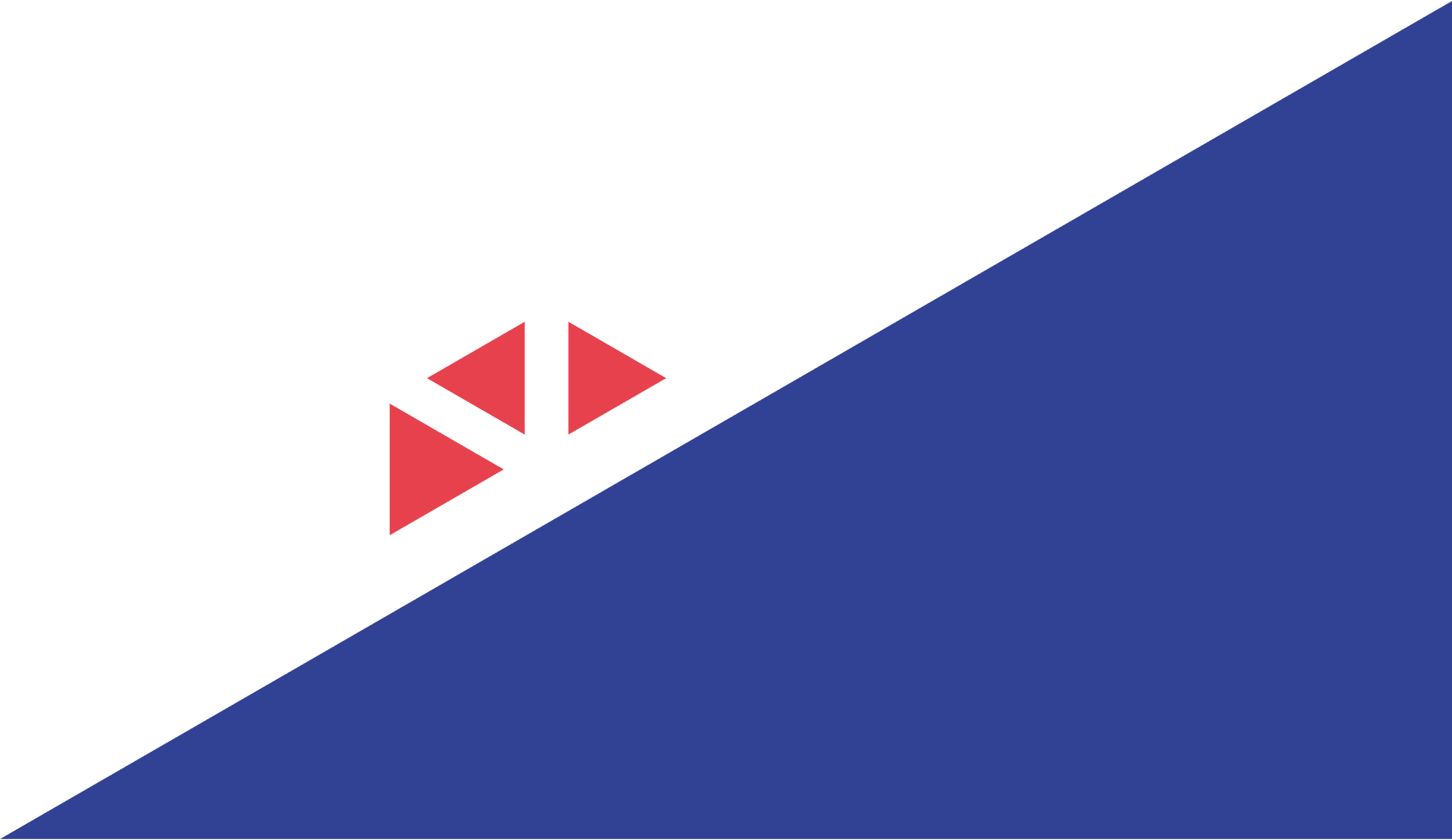 ETF ha estudiado al menos 15 iniciativas de MRC
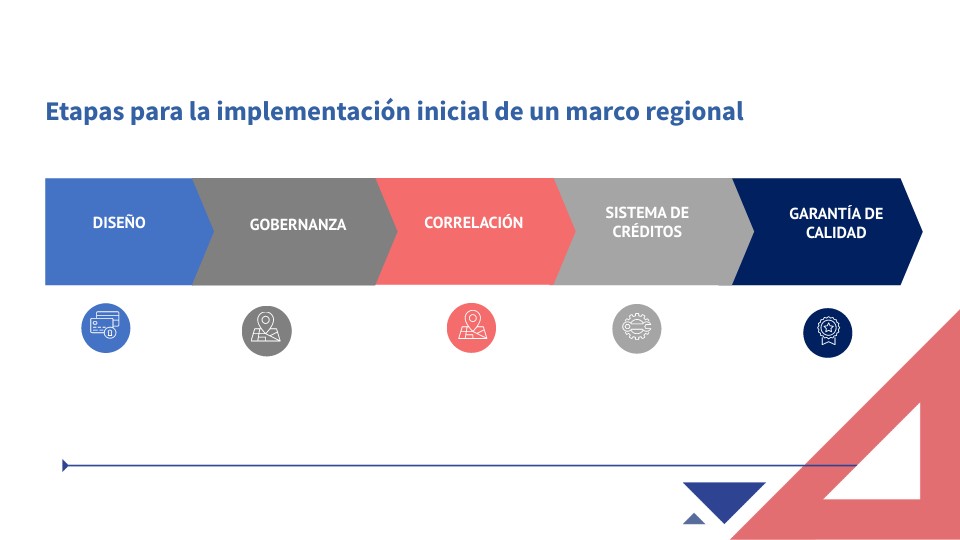 Definición de la estructura básica del marco
Validación con actores significativos de la región
Acuerdo entre organismos promotores
Difusión entre los gobiernos de los países
Mecanismos de adhesión al marco regional
Configuración de la gobernanza del marco regional
Diseño y aplicación de esquemas de acumulación y transferencia de créditos.
Definición de mecanismos para el reconocimiento de aprendizajes previos
Proceso mediante el cual los marcos nacionales se analizan a la luz del marco regional
Desarrollo de condiciones de calidad en las cualificaciones
Reconocimiento de los sistemas de aseguramiento de calidad en las cualificaciones
Establecimiento de los principios, procesos y procedimientos que garanticen la calidad de las cualificaciones
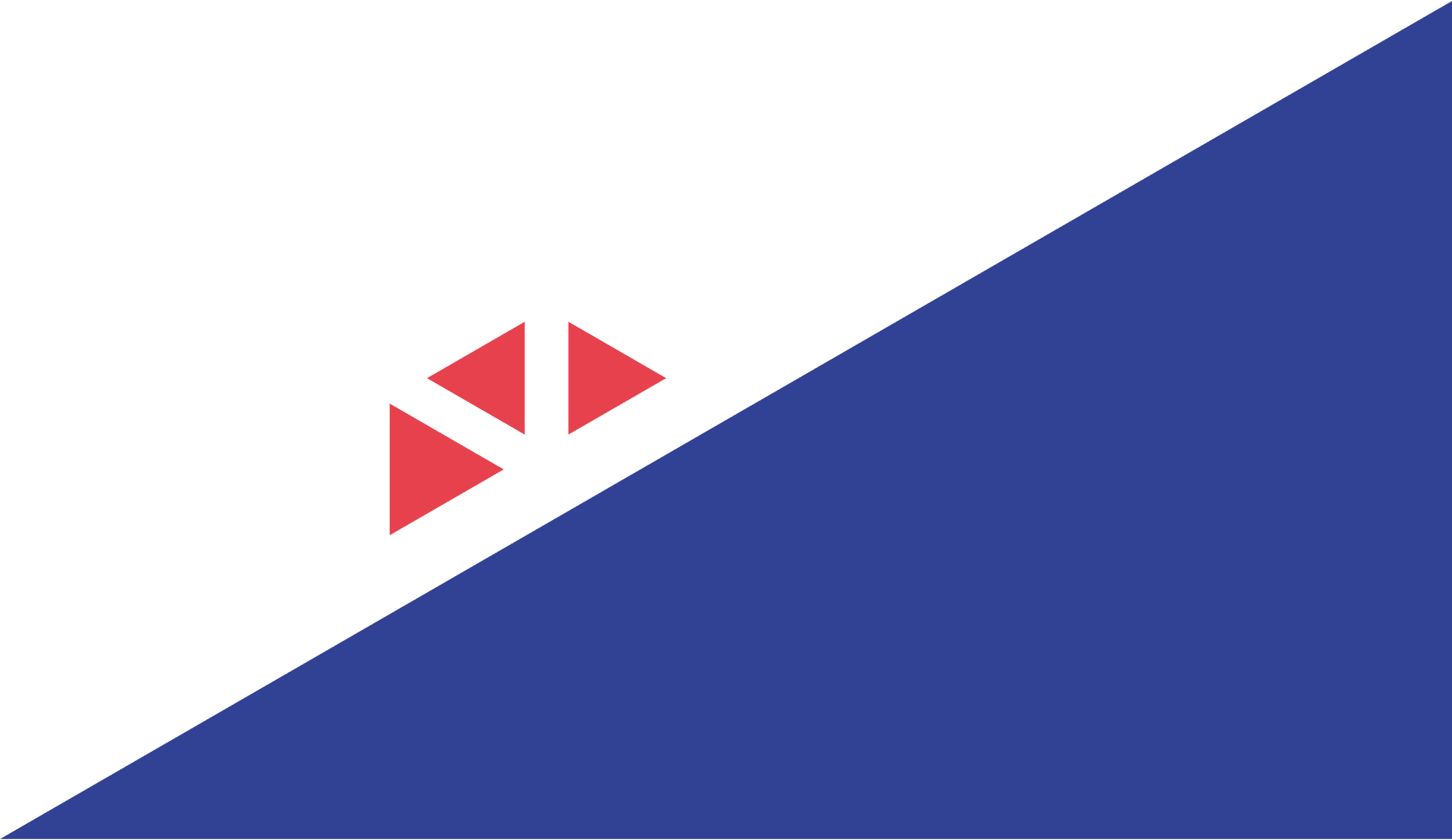 Fuente: GONZÁLEZ ÁVILA, L. y VARGAS ZÚÑIGA, F. (2021). Marco Regional  de Cualificaciones de América Latina. OIT Cinterfor. Montevideo.
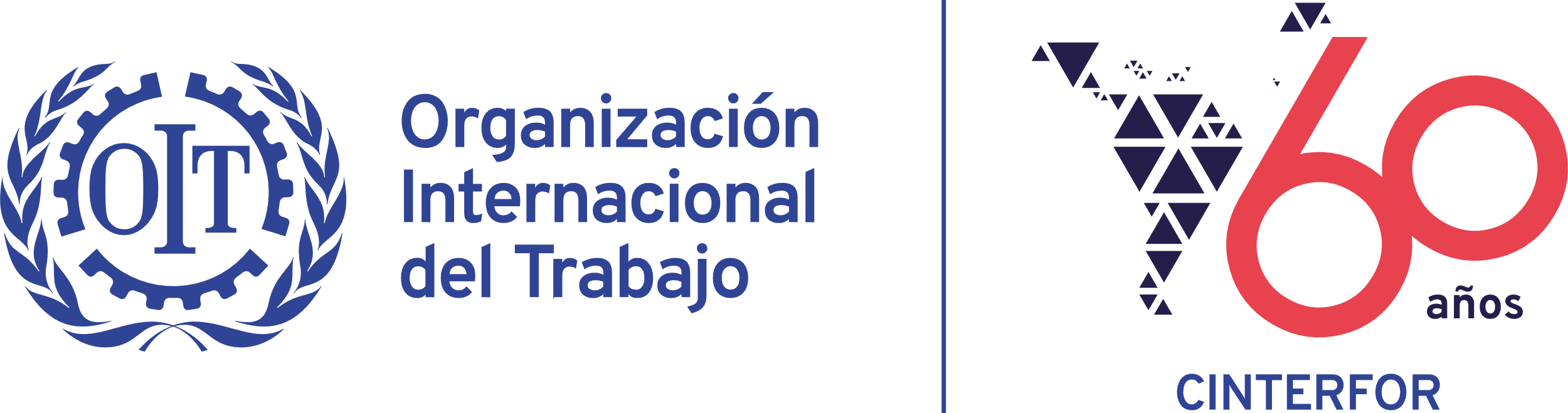 MRC AP-Contexto y resultados
Resultado: Fortalecer el diálogo regional de la Red de Especialistas en Marcos de Cualificaciones de la Alianza del Pacífico (REMCAP).

Mandato: Desarrollar un Marco Regional de Cualificaciones de la Alianza del Pacífico, fundado en un interés común enunciado en la Declaración de Puerto Vallarta de 2018.
2023
2022
2020
2021
2a ronda de trabajo
4
3
2
1
Mecanismos de aseguramiento de la calidad
Estructura básica y criterios de correlación
Mirada hacia los sistemas de certificaciones de la AP
Marco Regional de Cualificaciones
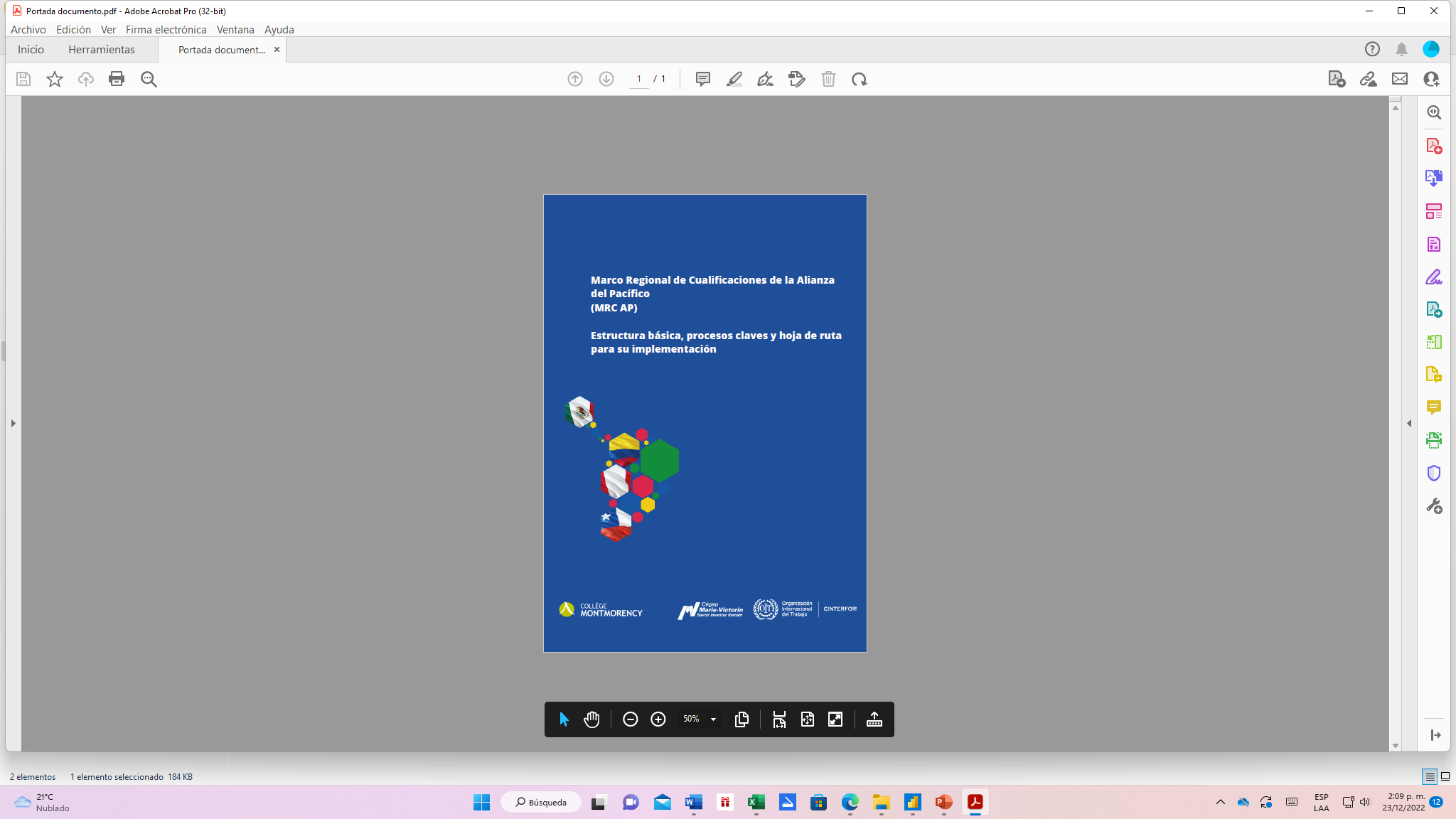 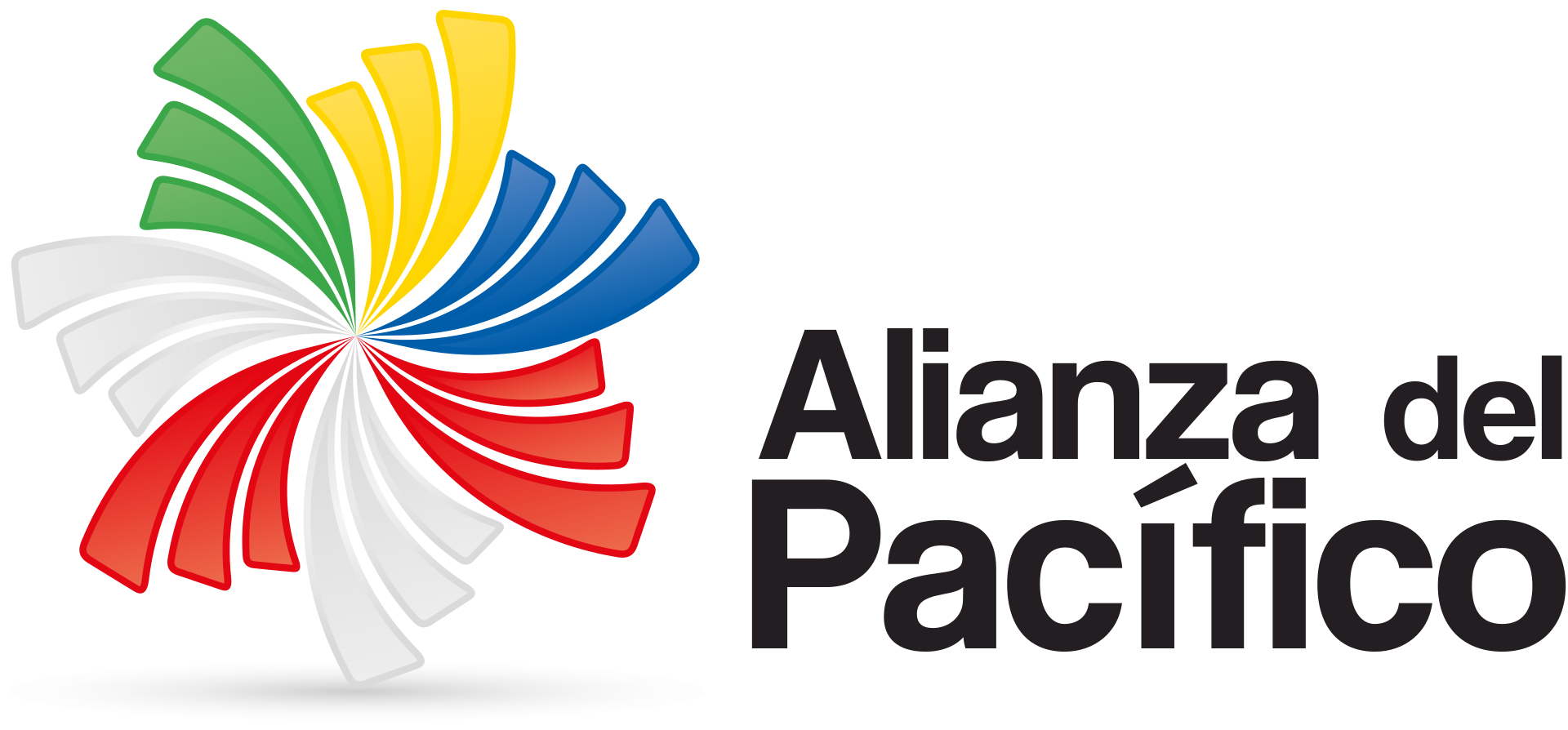 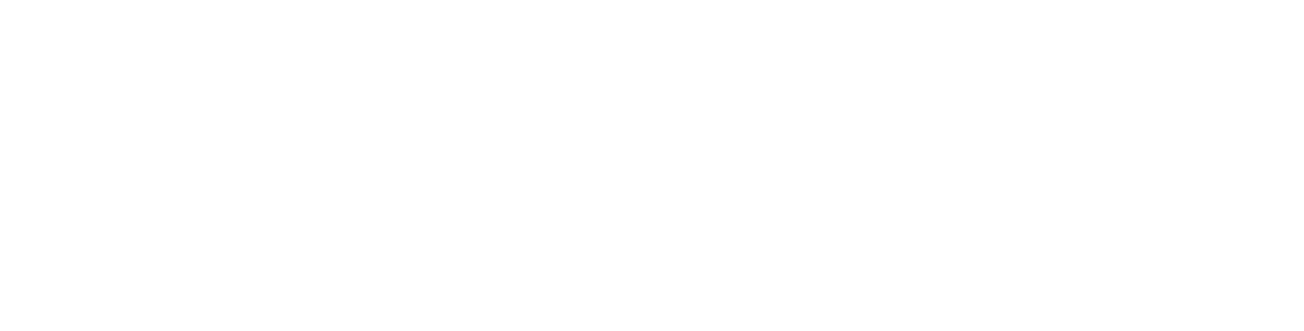 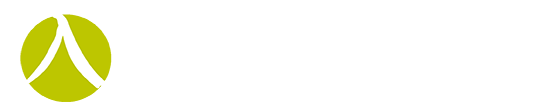 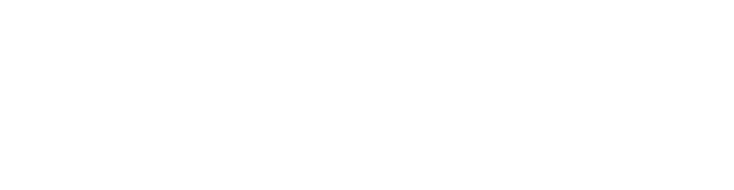 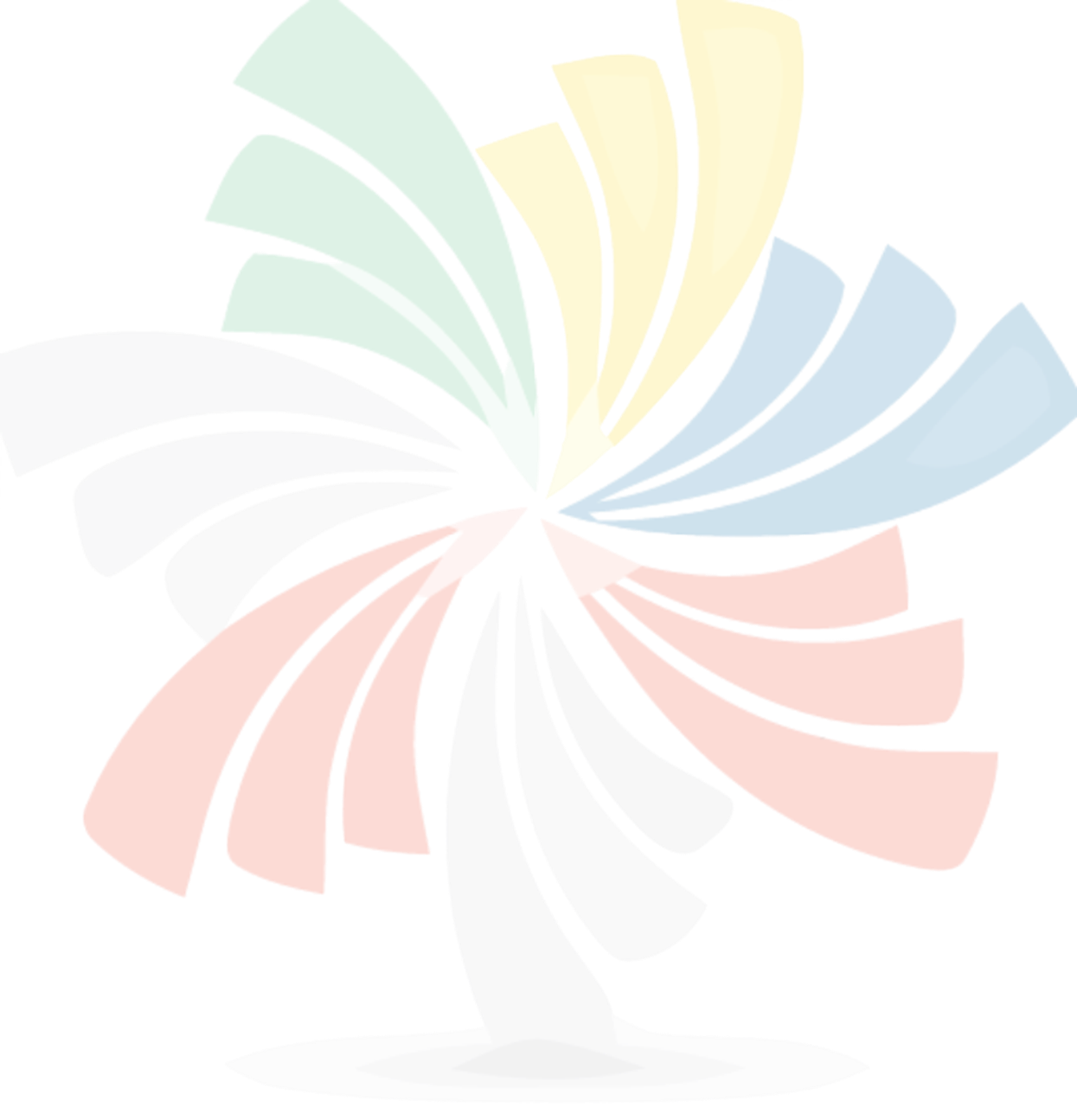 Objetivo del MRC AP
Promover la movilidad educativa, formativa y laboral entre los países de la Alianza Pacífico a partir de mecanismos de reconocimiento de aprendizajes, independientemente de la manera o lugar en que las personas los hayan obtenido.
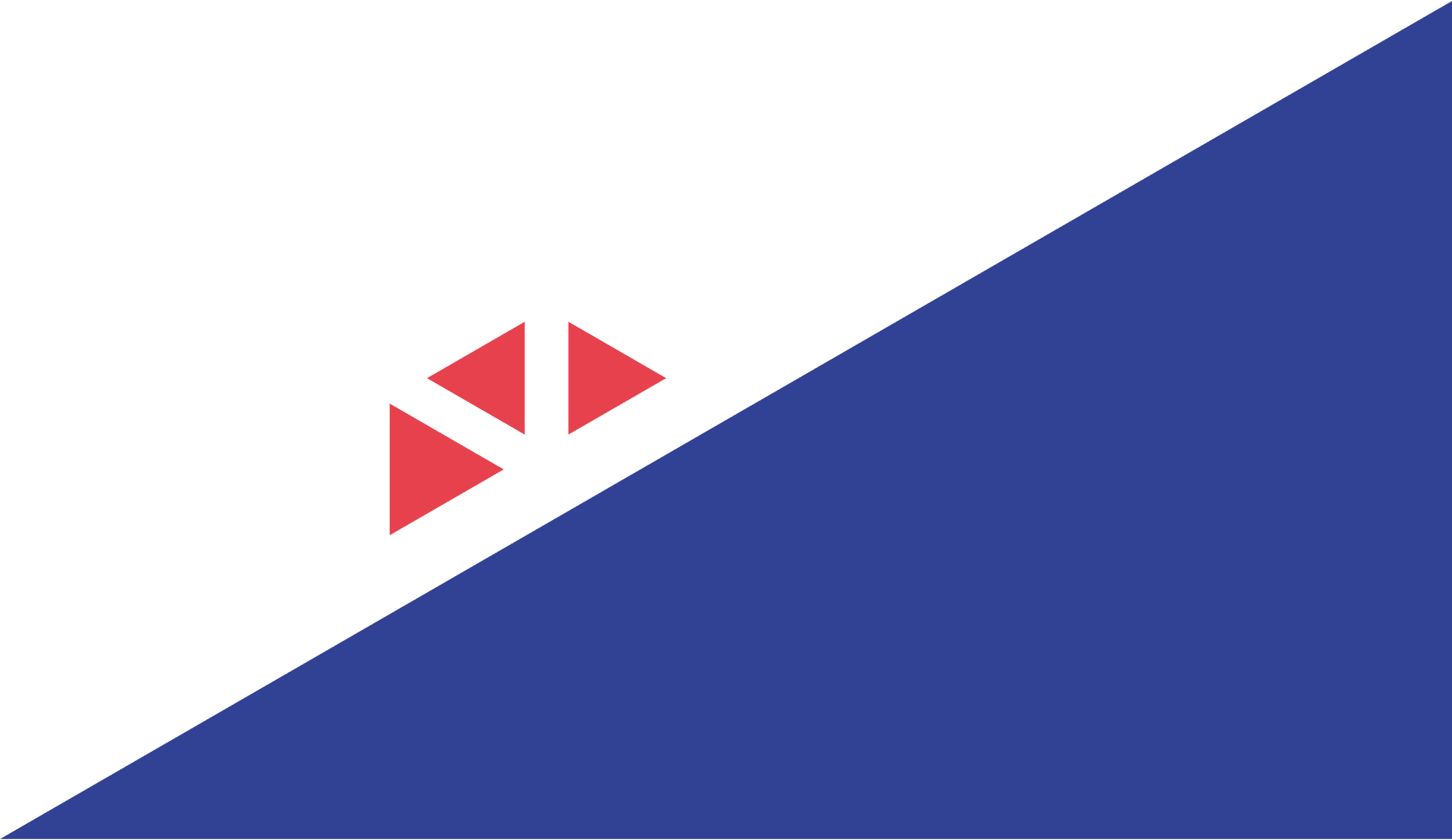 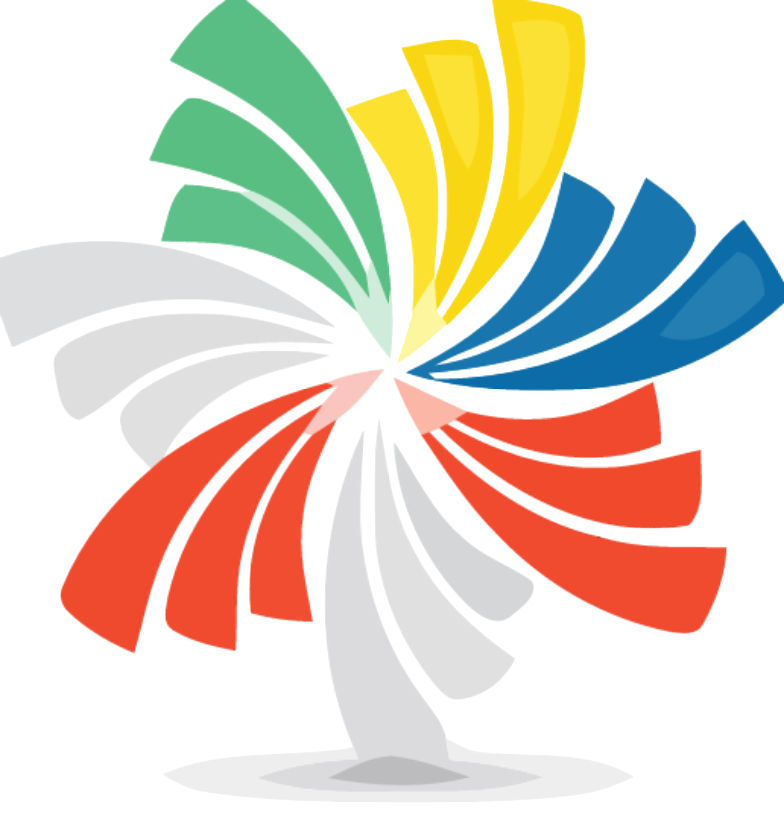 Correlación entre los MNC para el MRC AP
Cualificaciones técnico profesionales
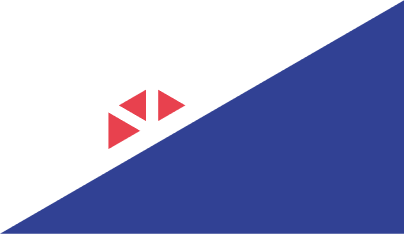 Fuente: elaboración con base en los resultados del ejercicio por país.
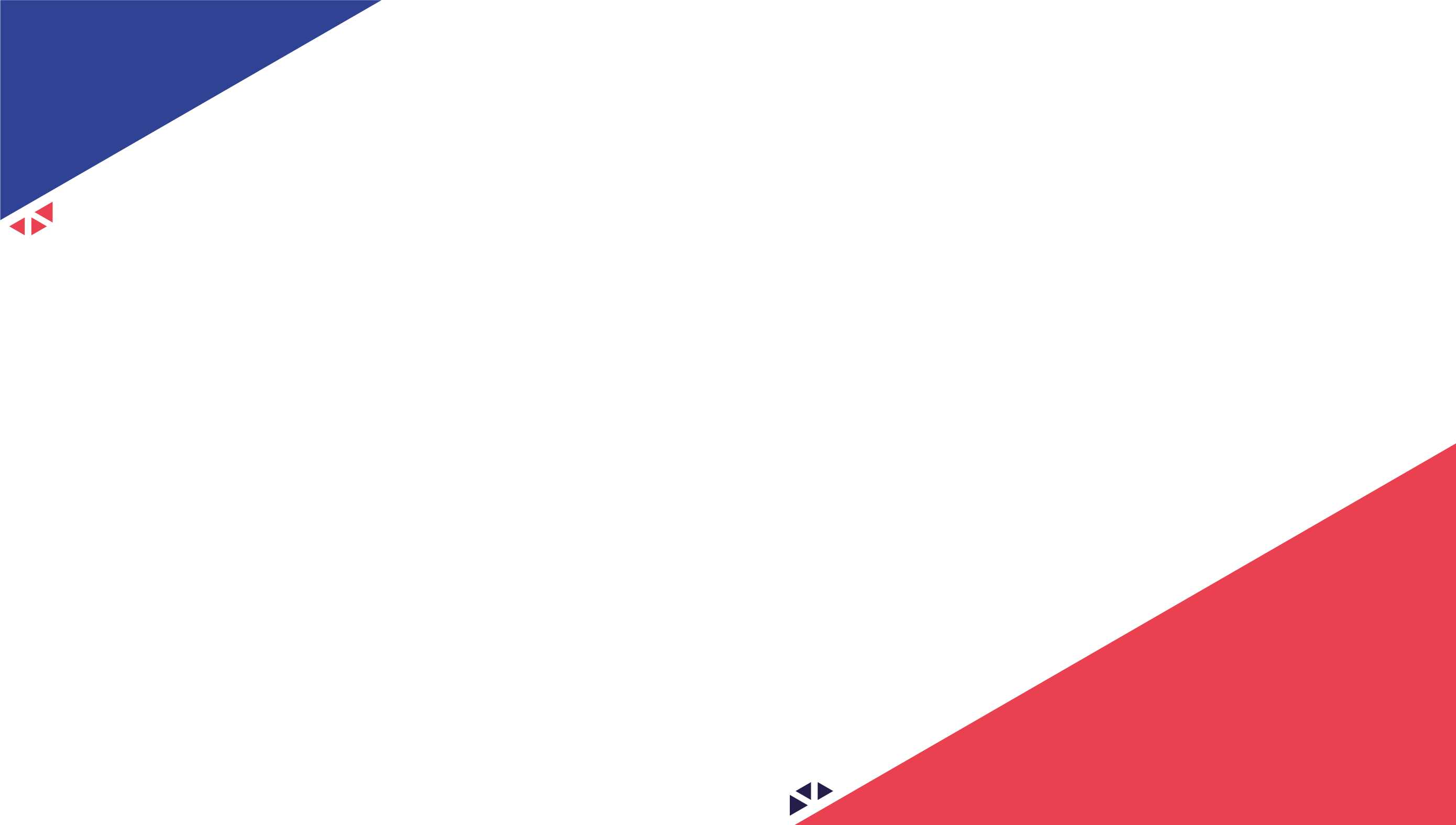 GRACIAS!
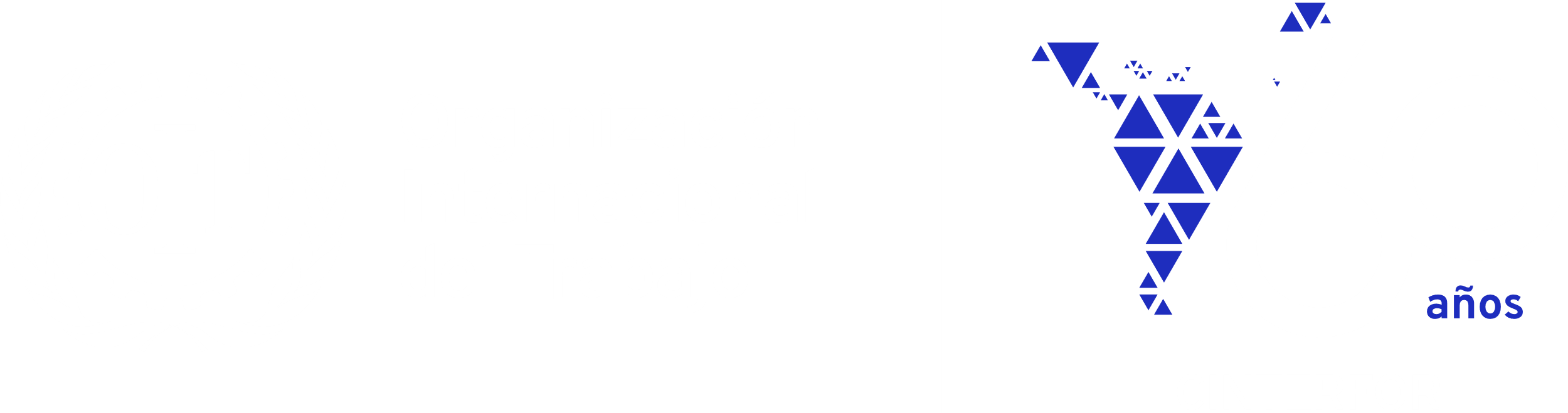